Проведение 
брендовых мероприятий 
и праздников деревень
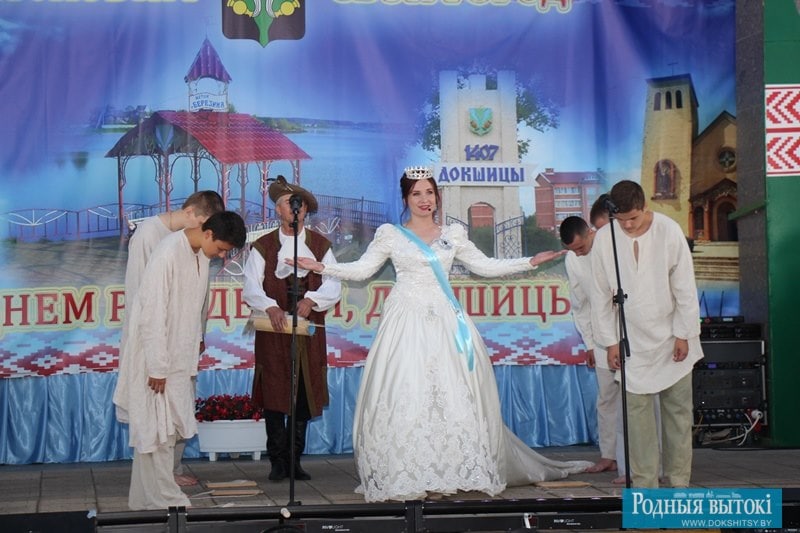 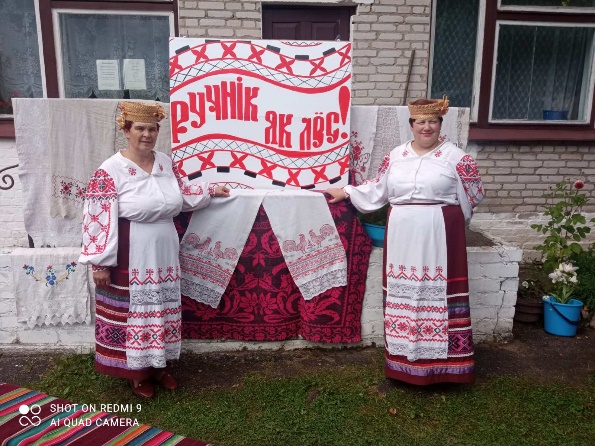 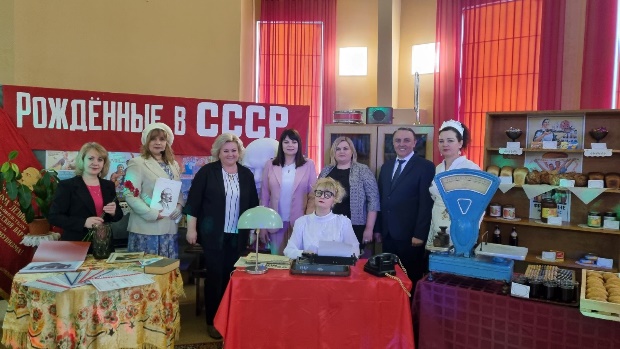 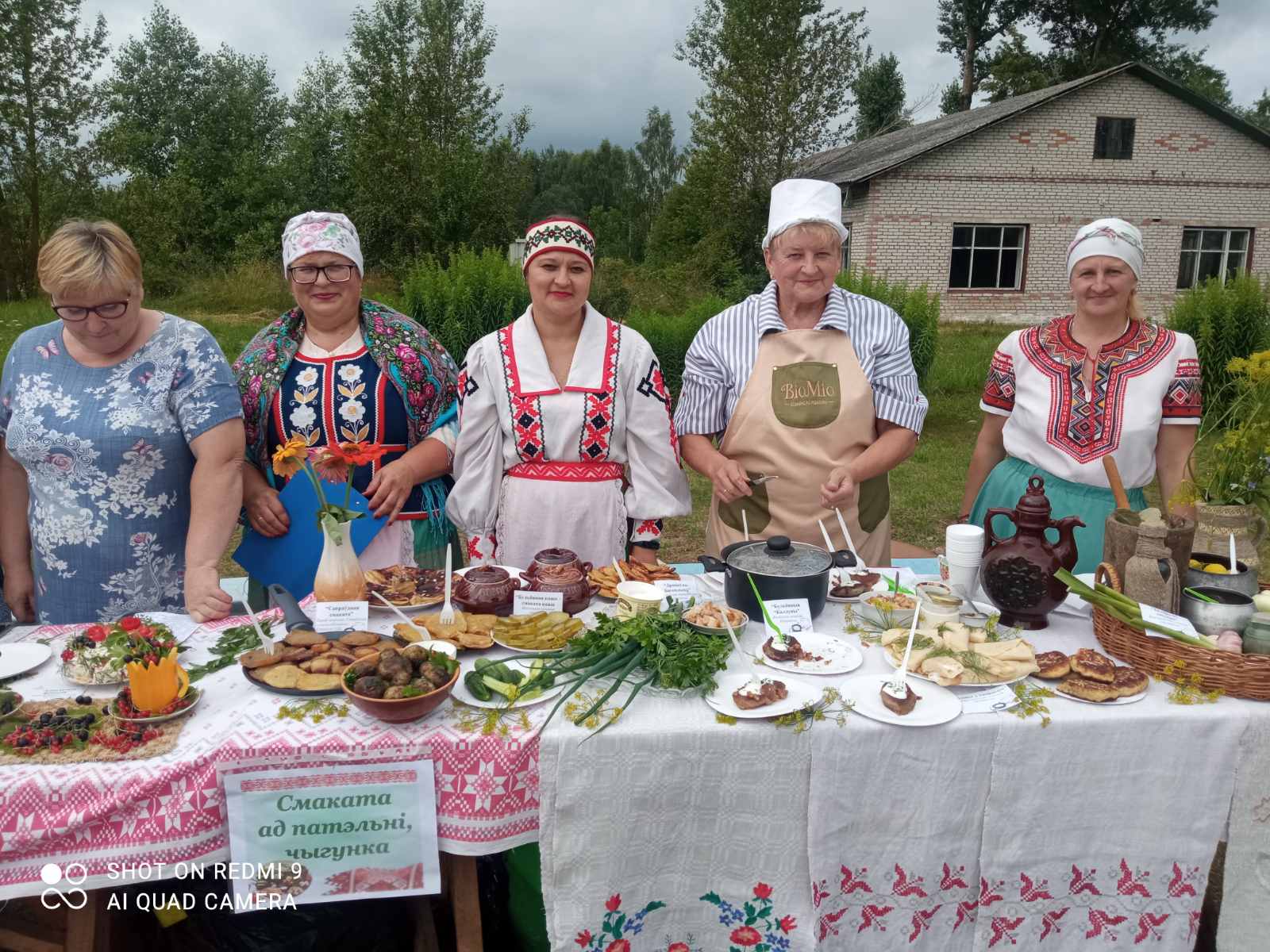 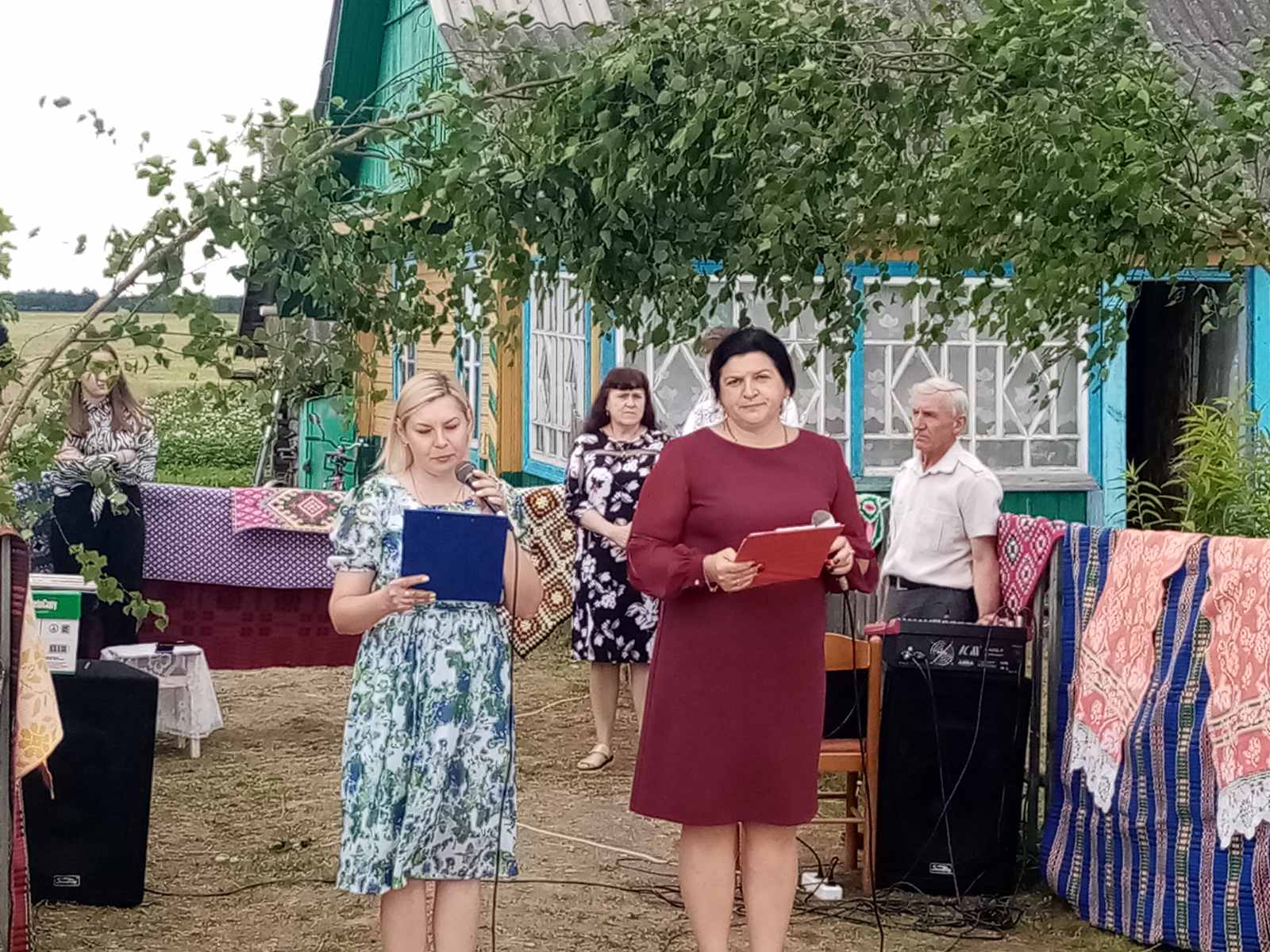 1
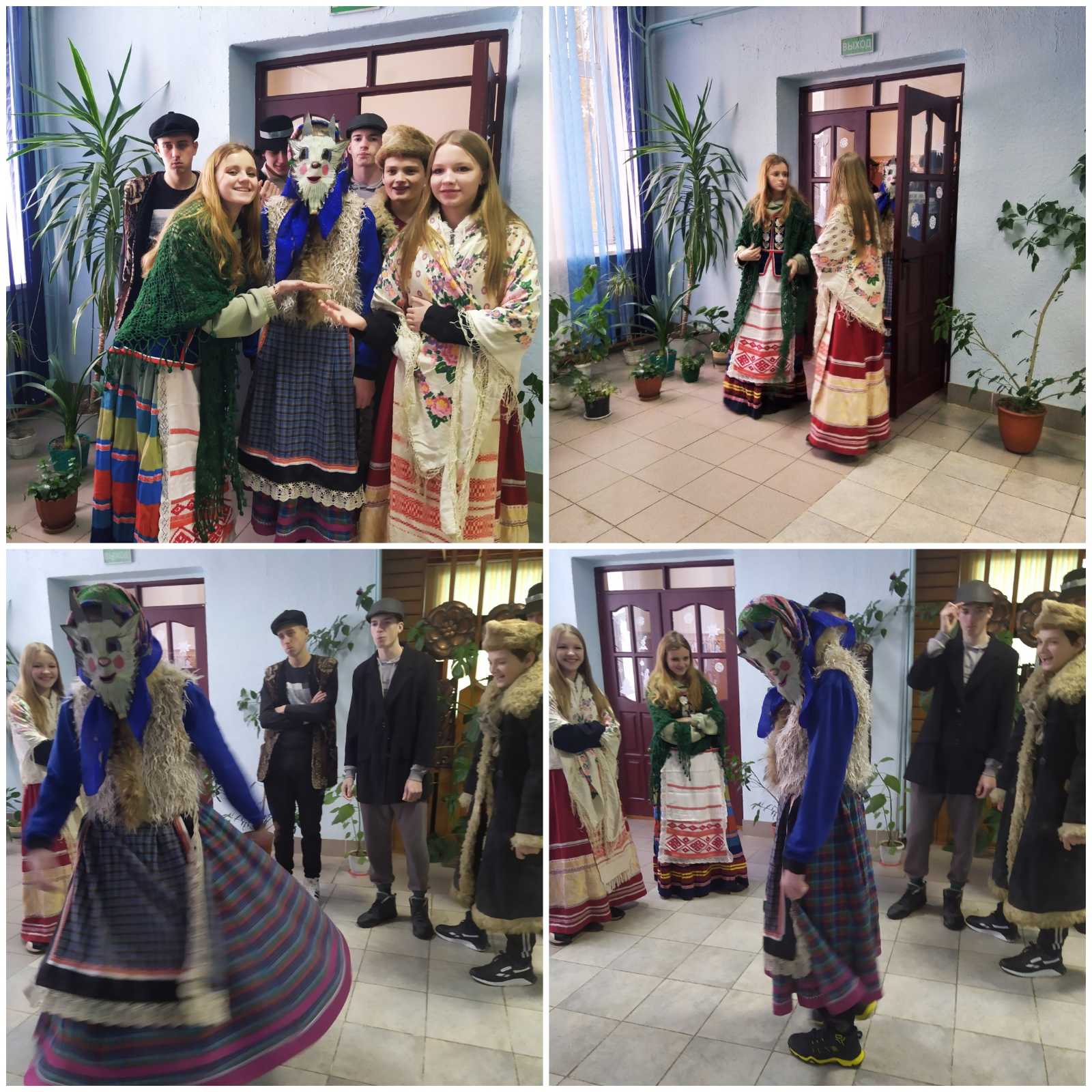 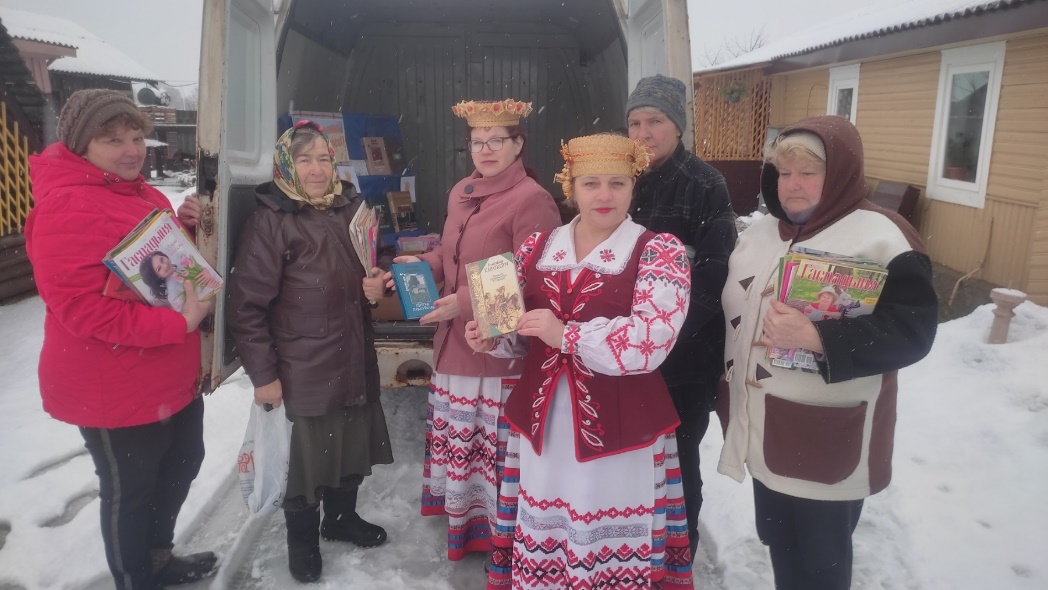 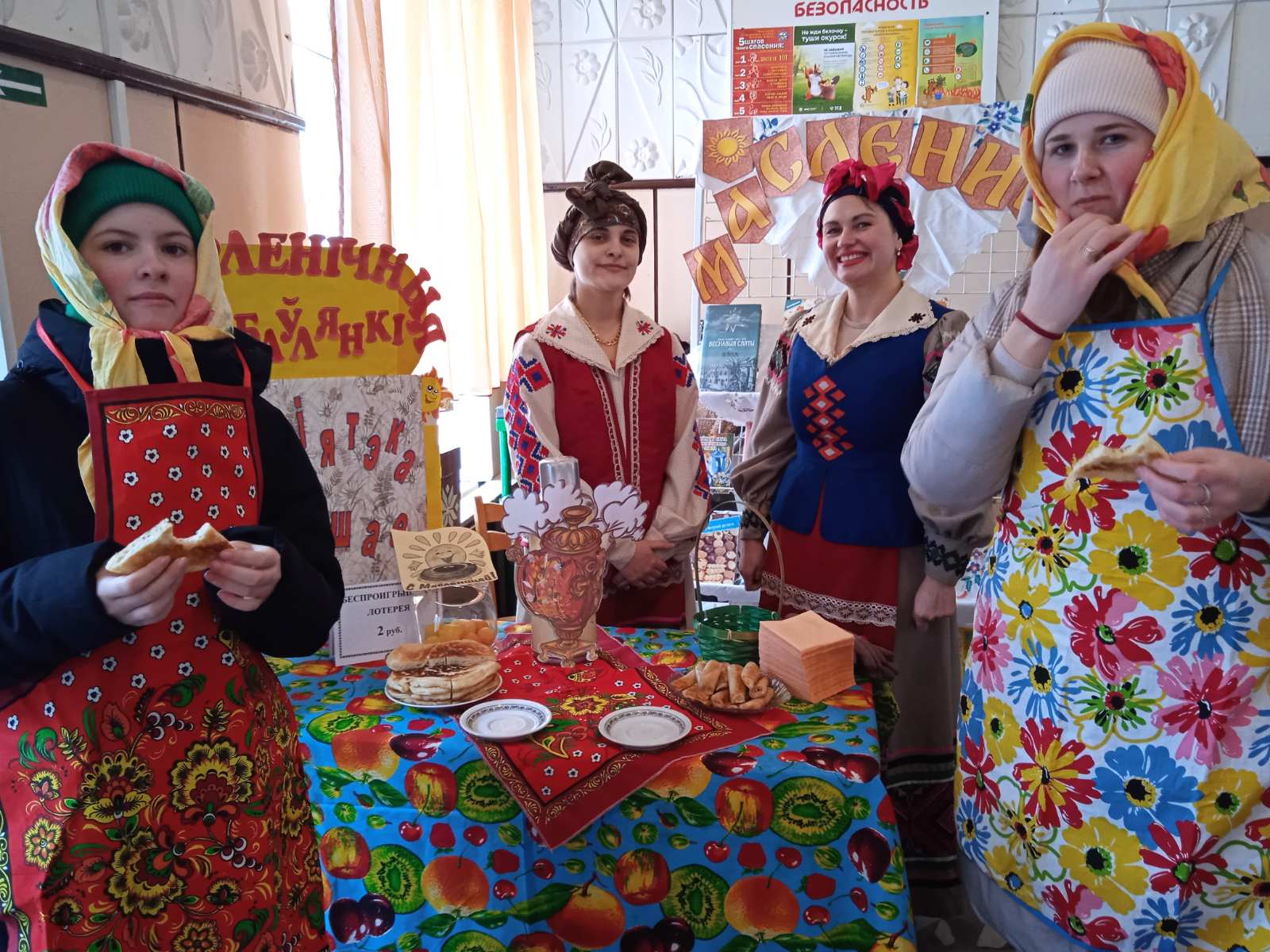 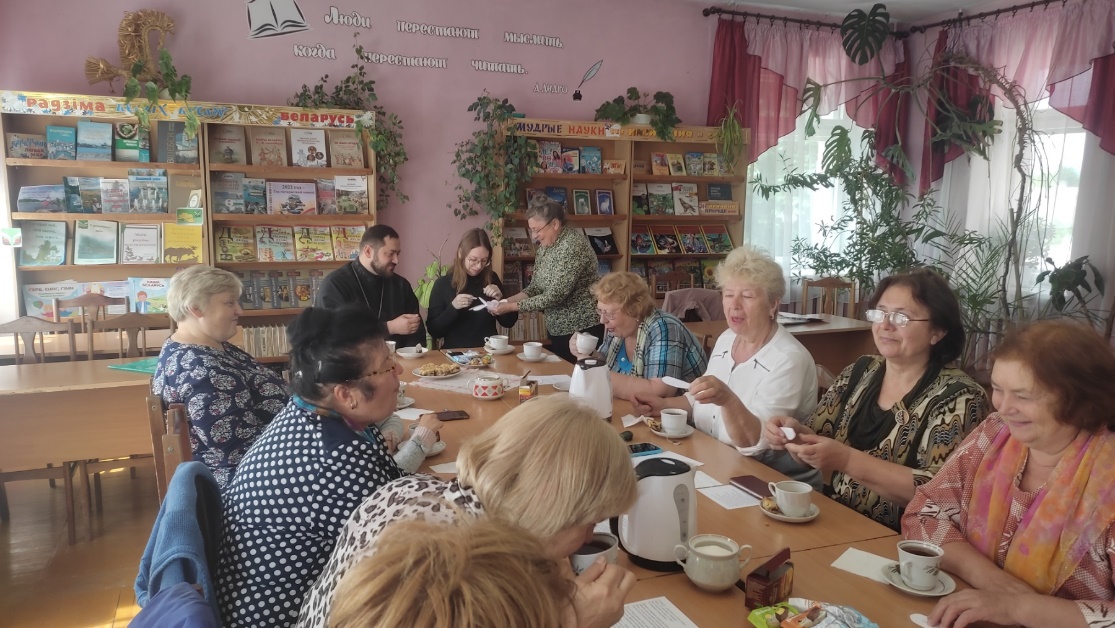 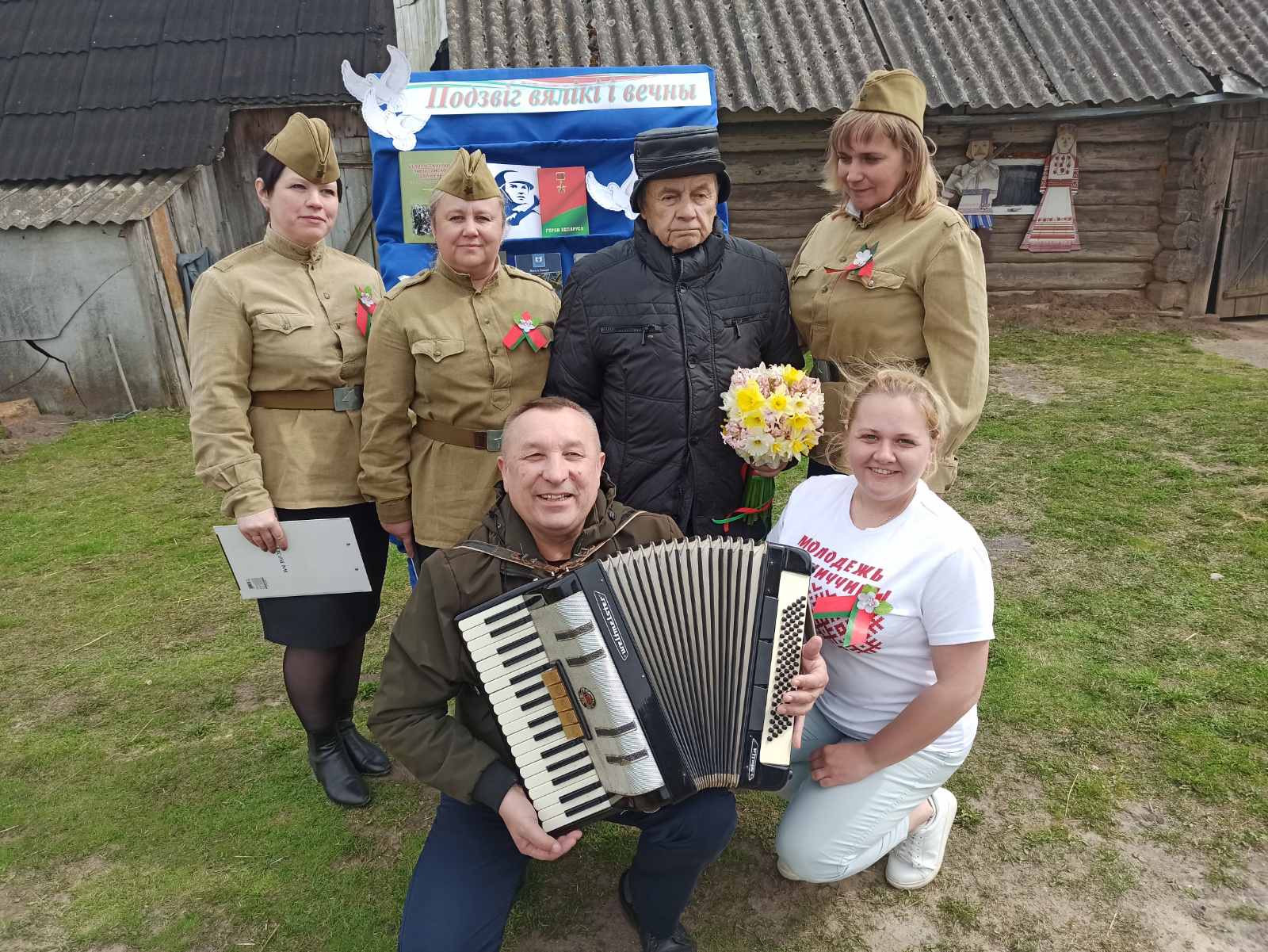 2
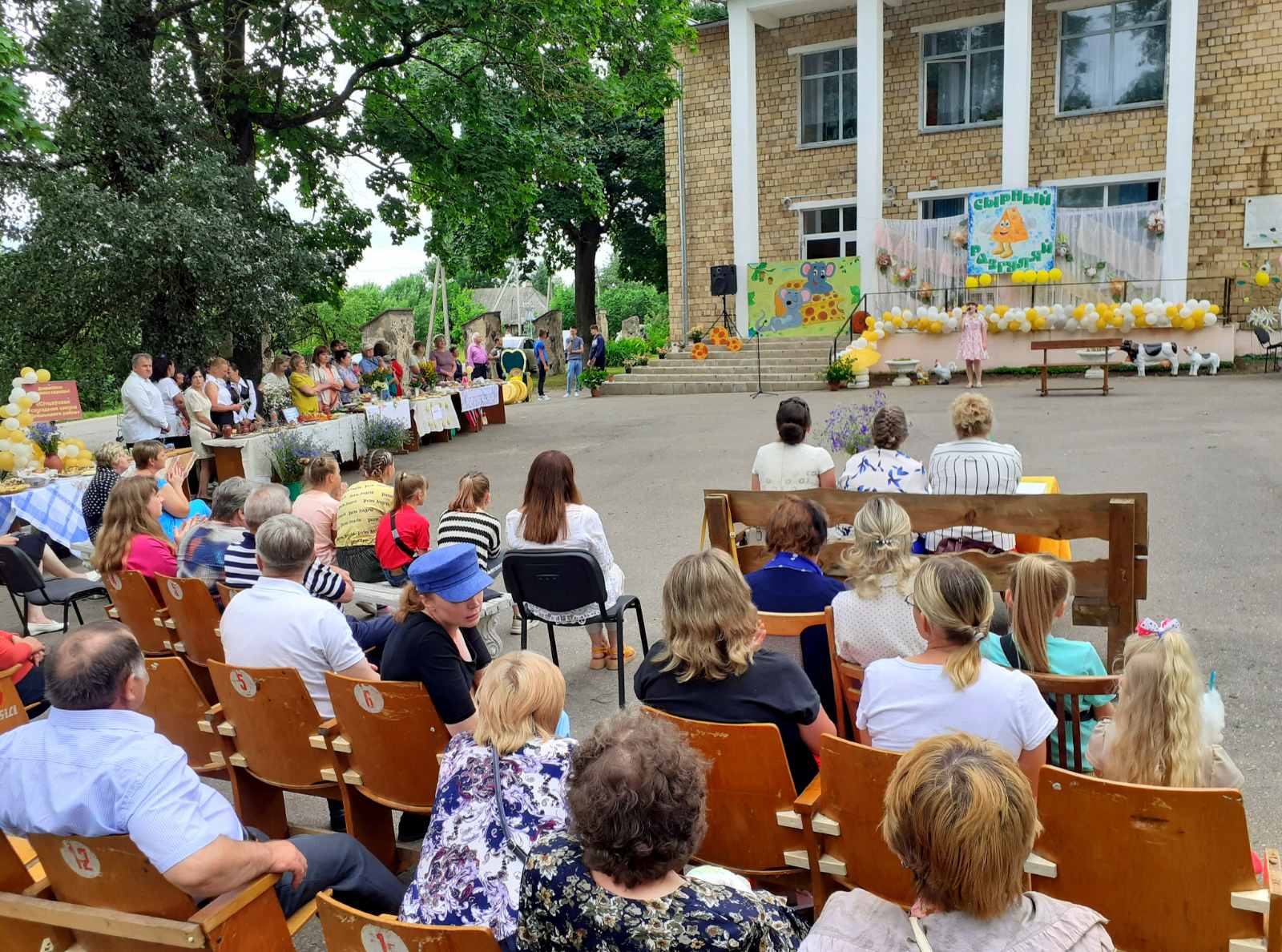 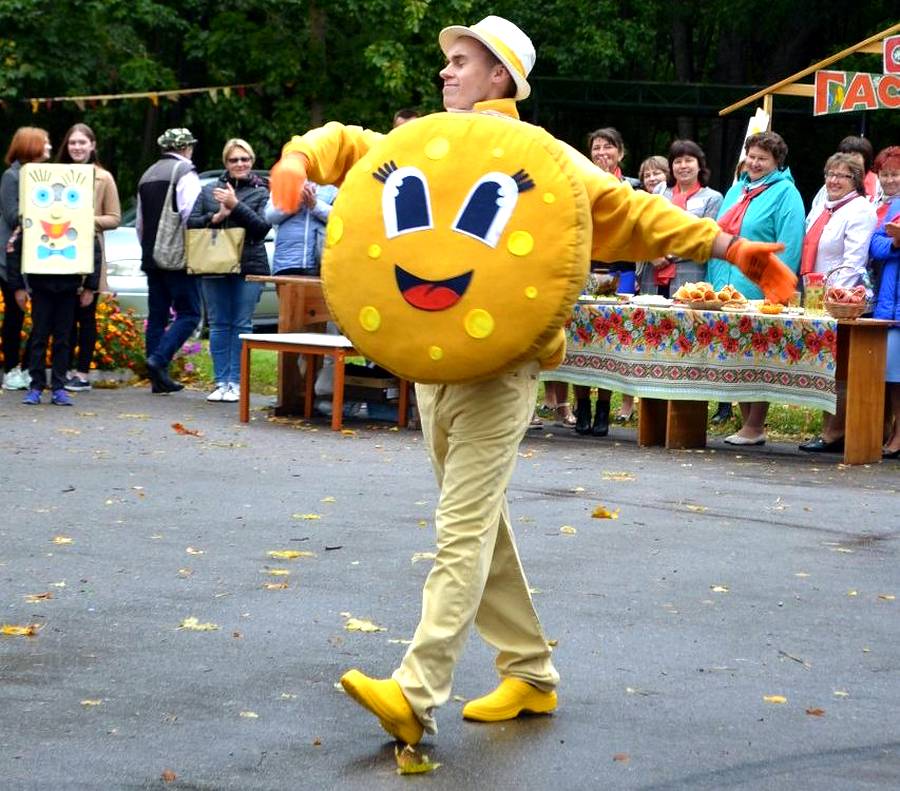 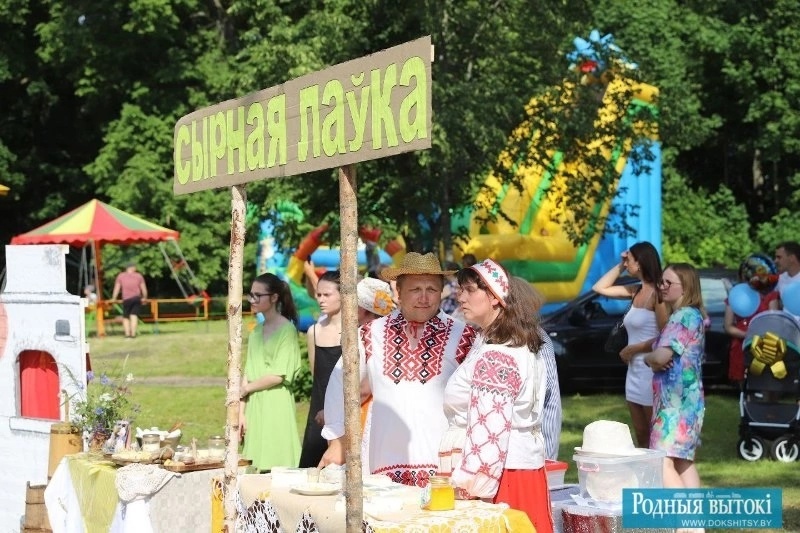 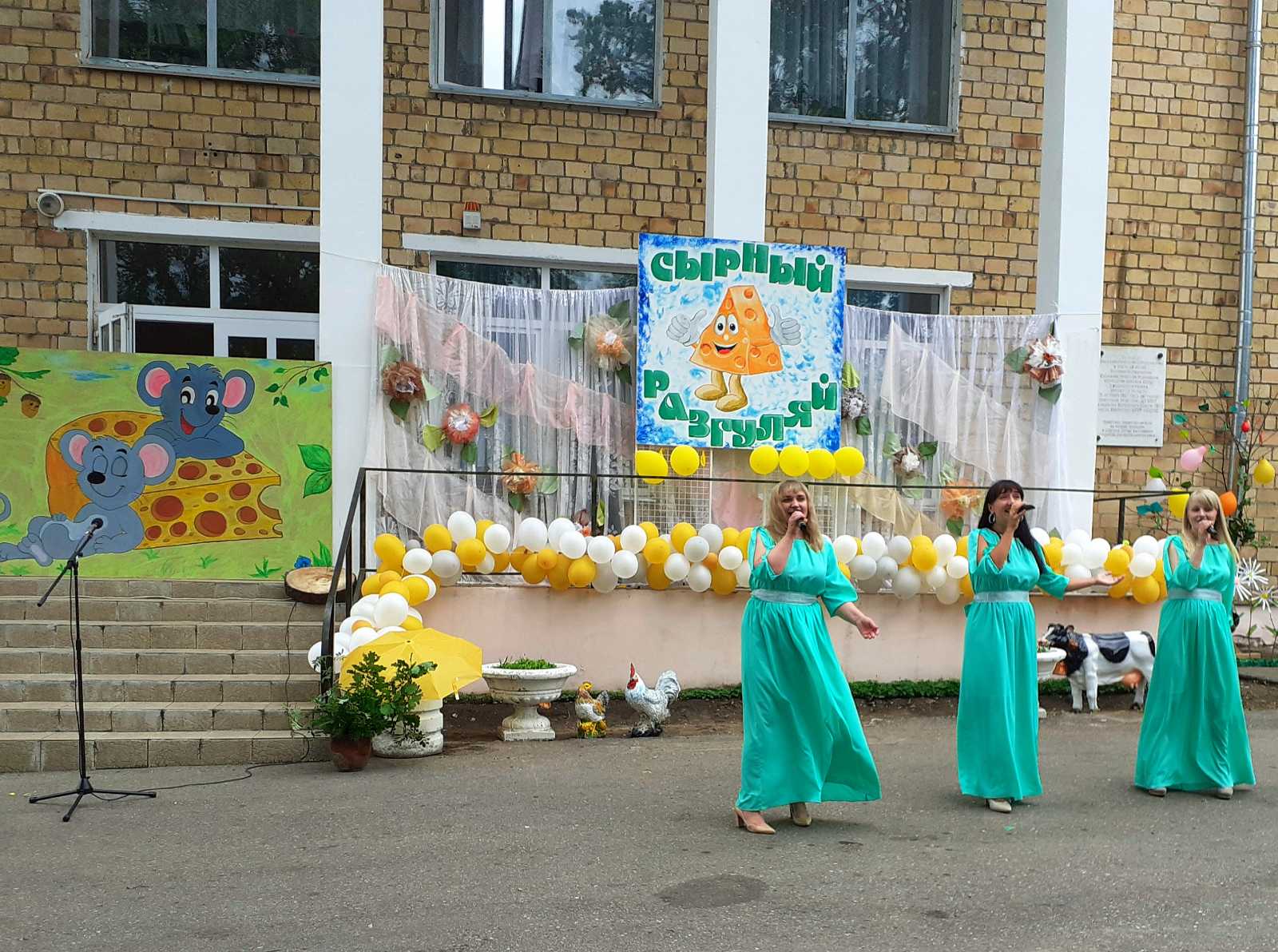 3
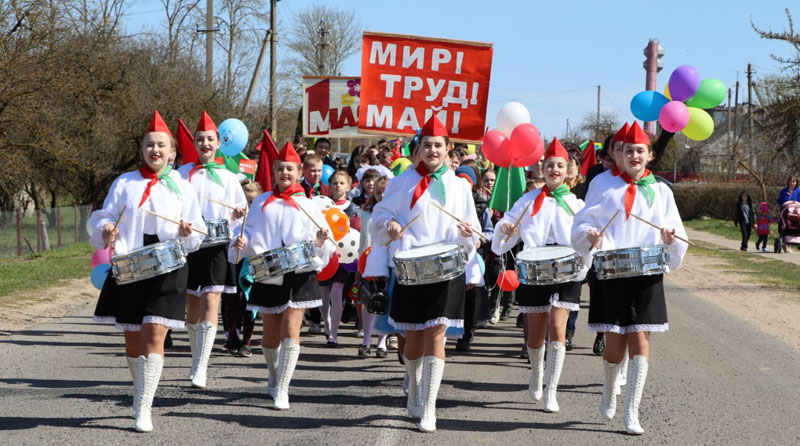 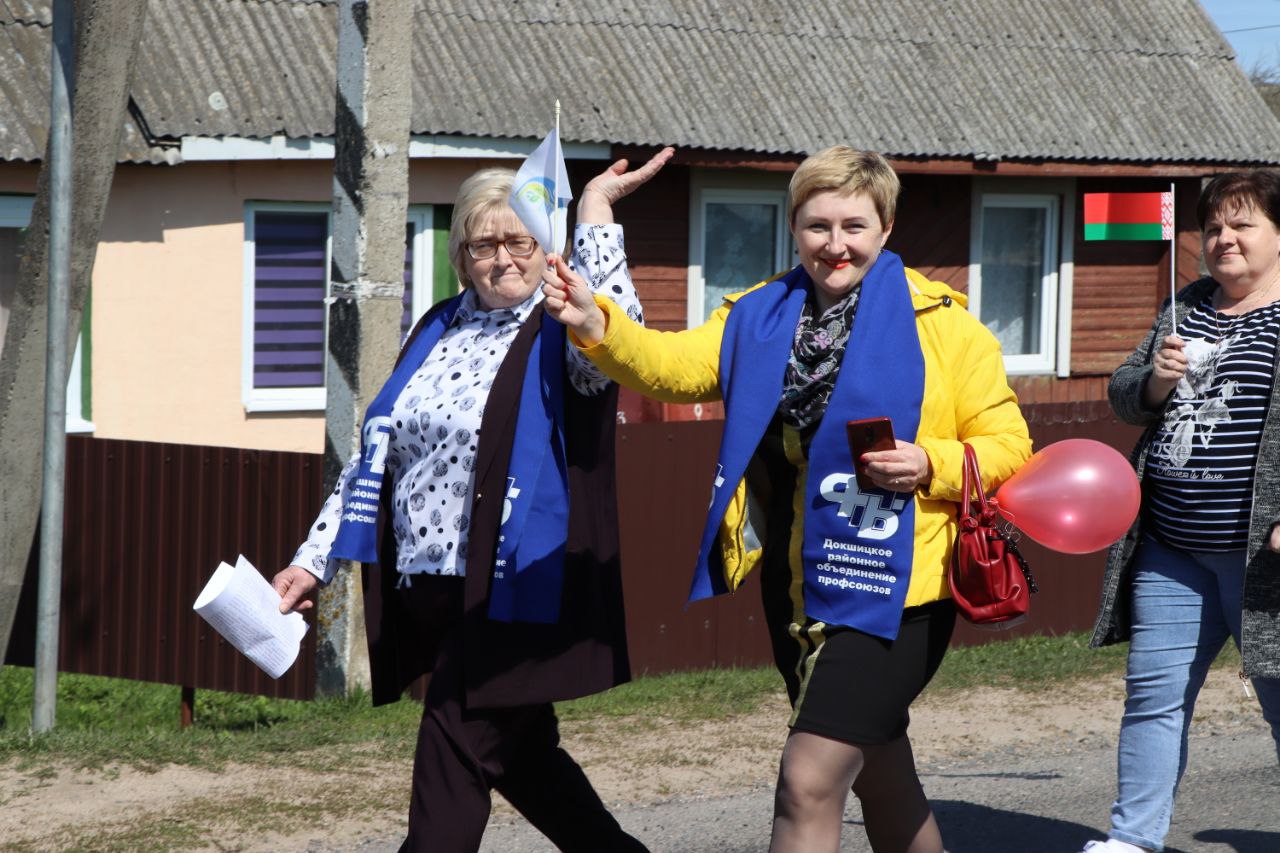 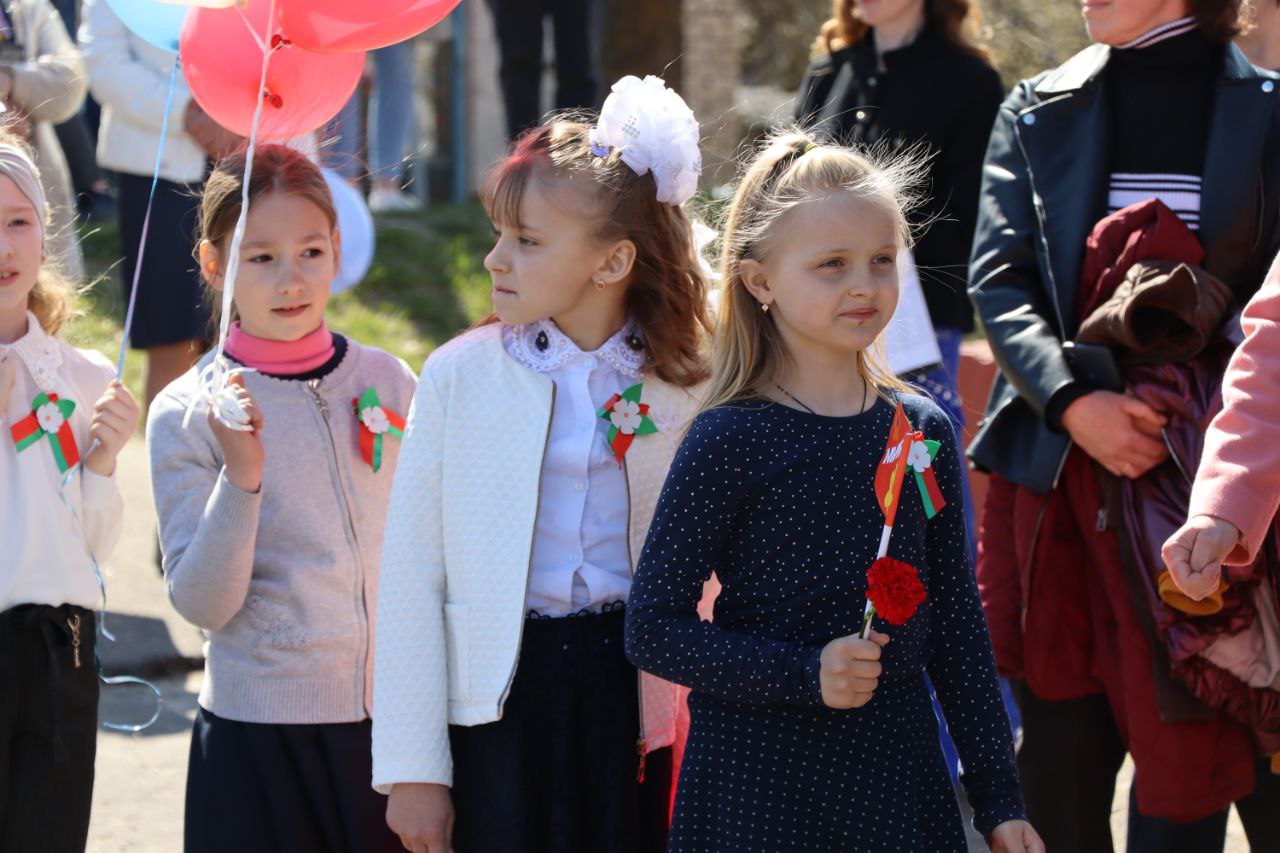 4
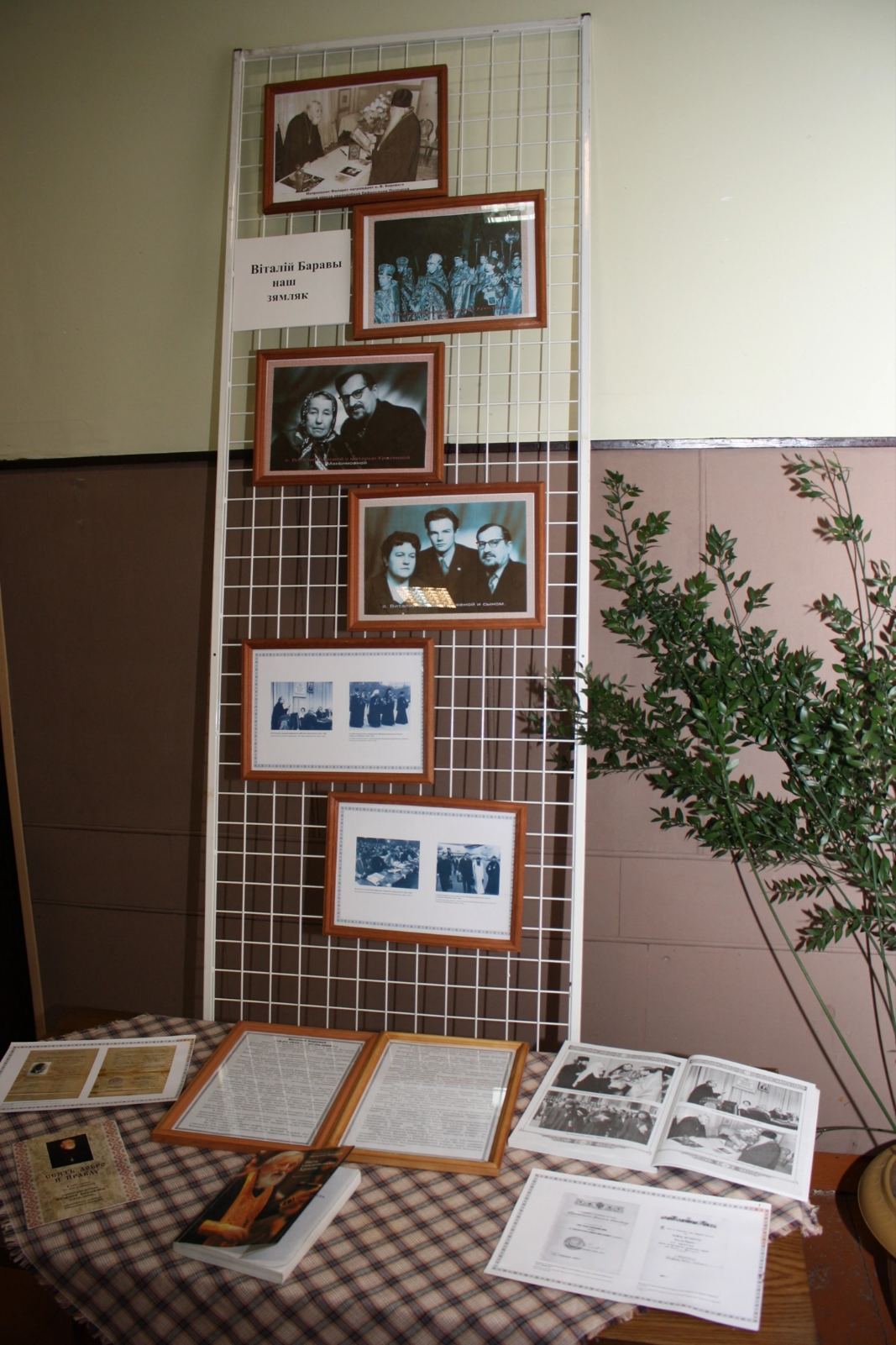 Парафьяново
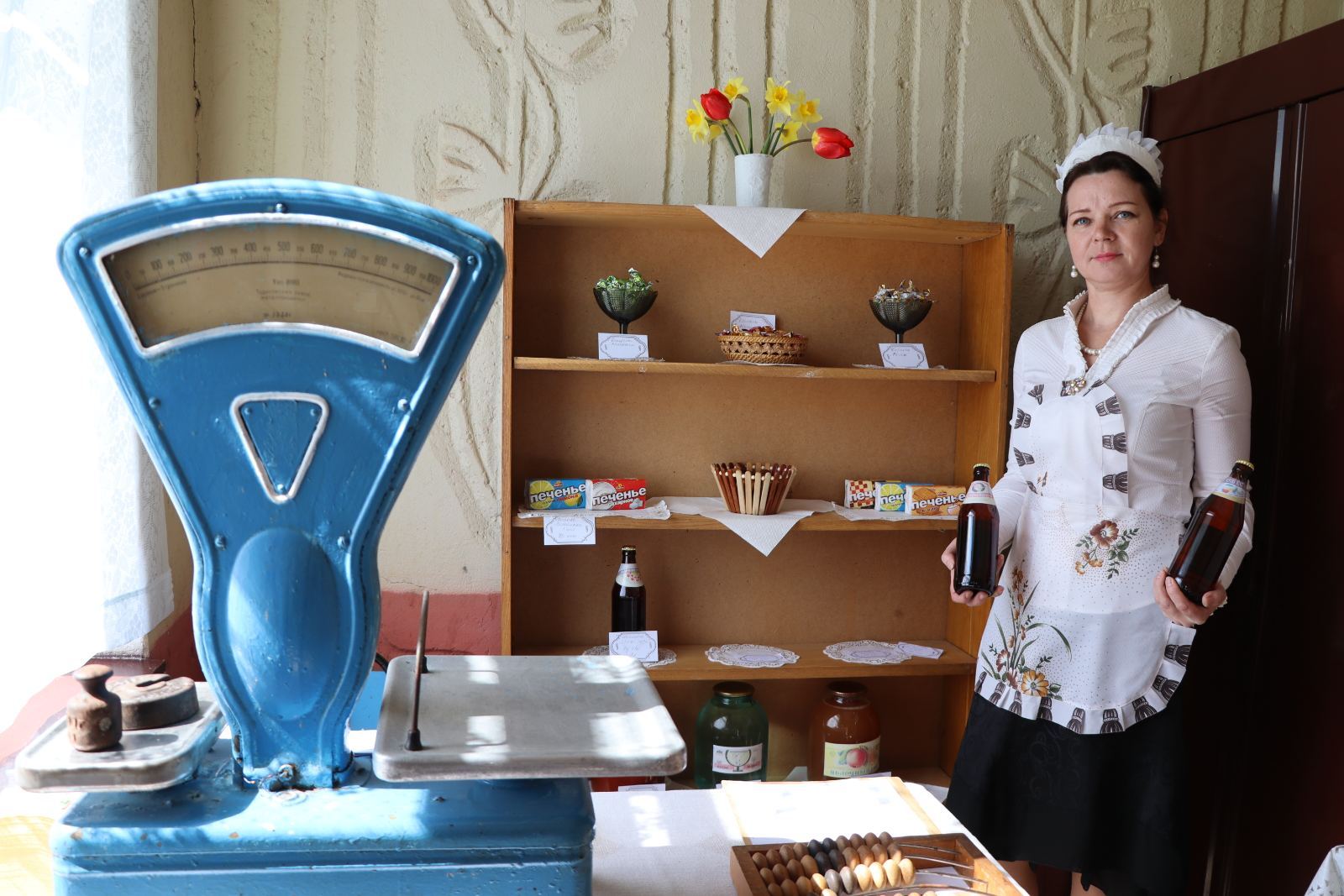 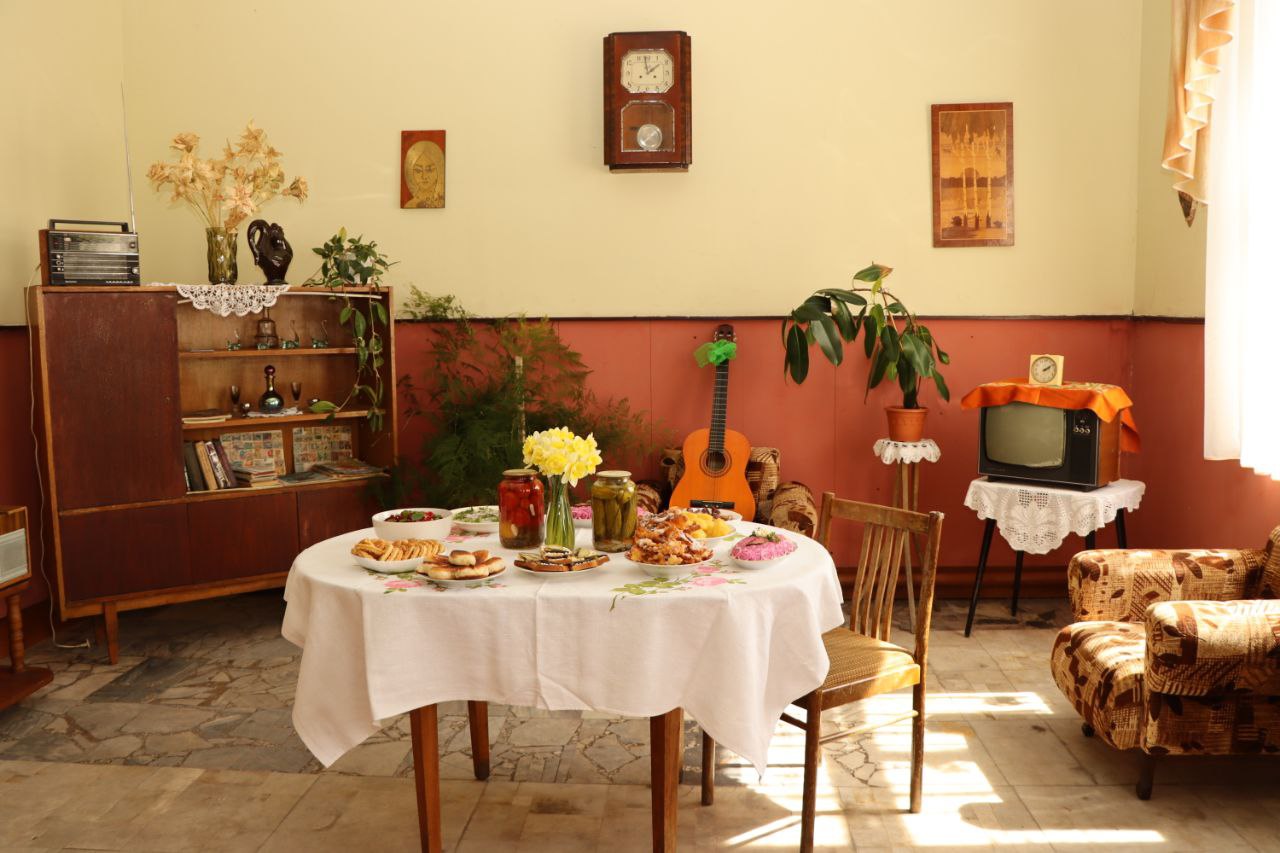 5
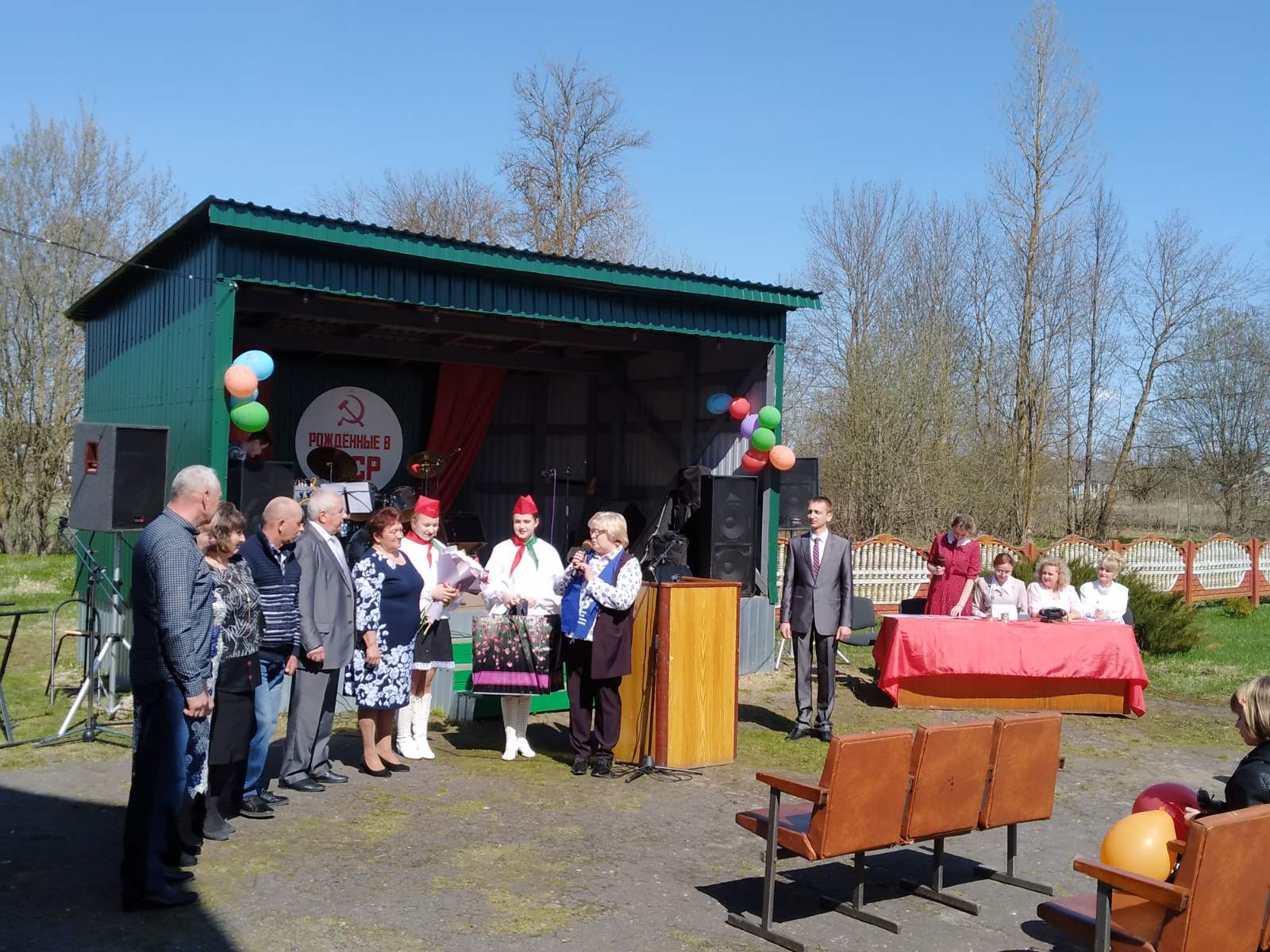 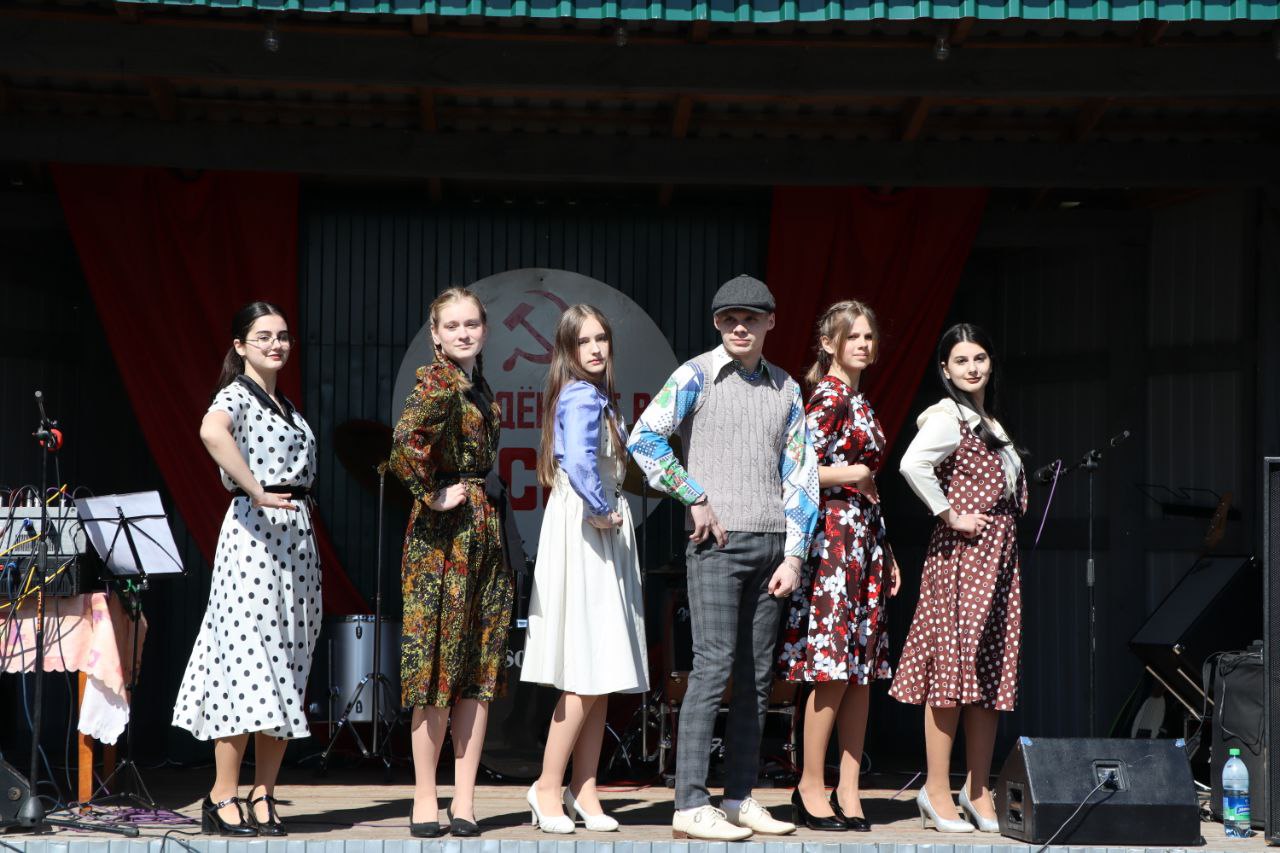 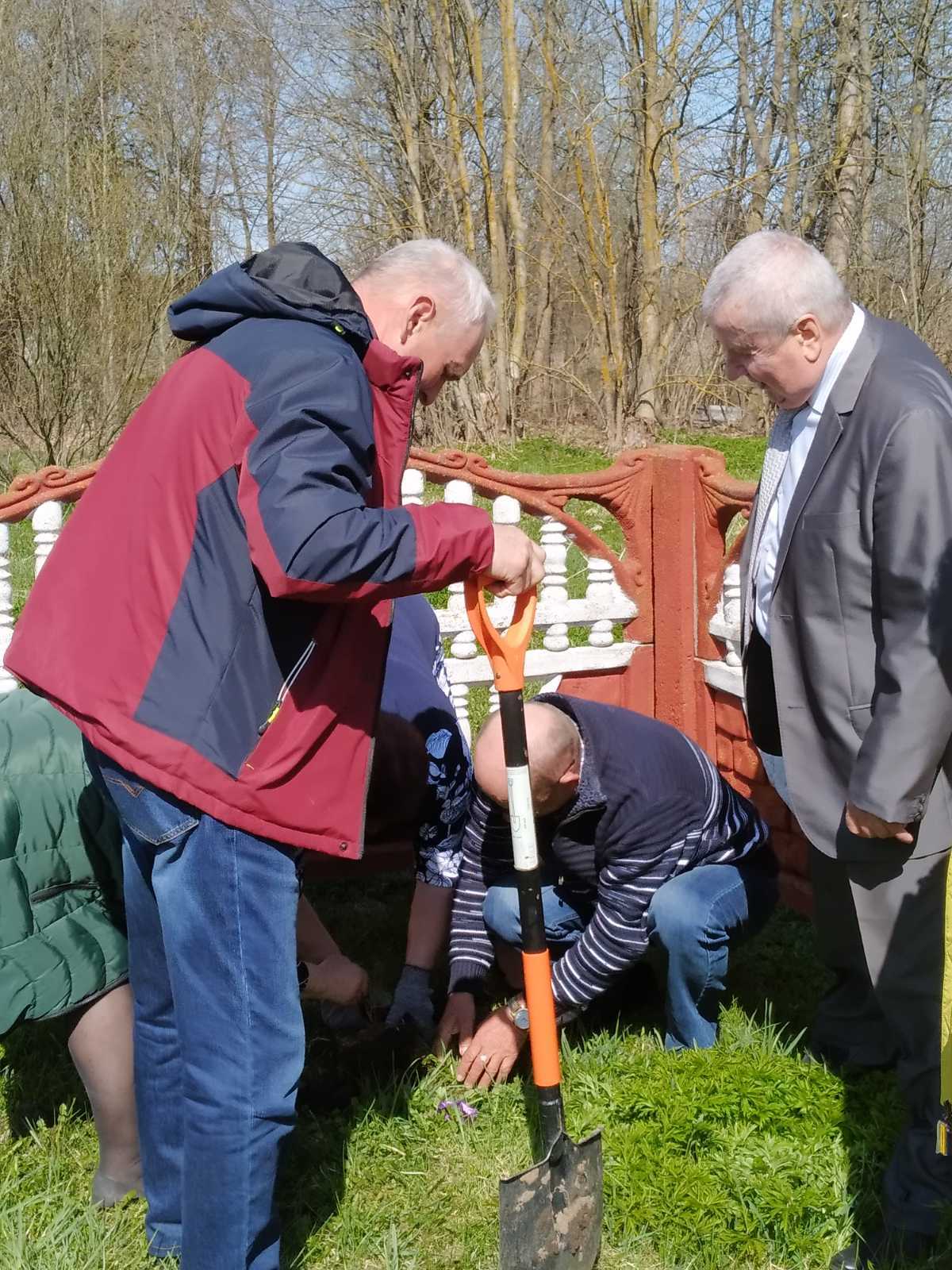 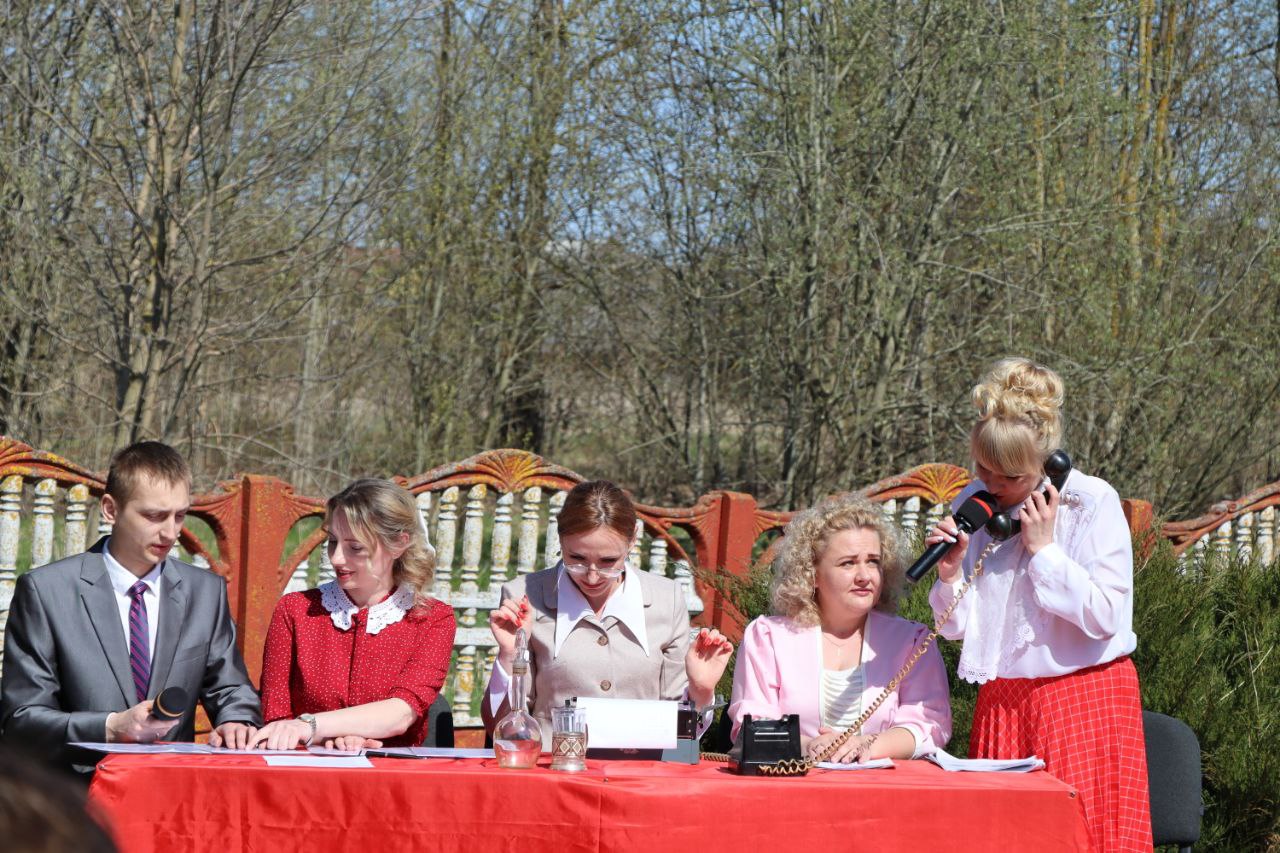 6
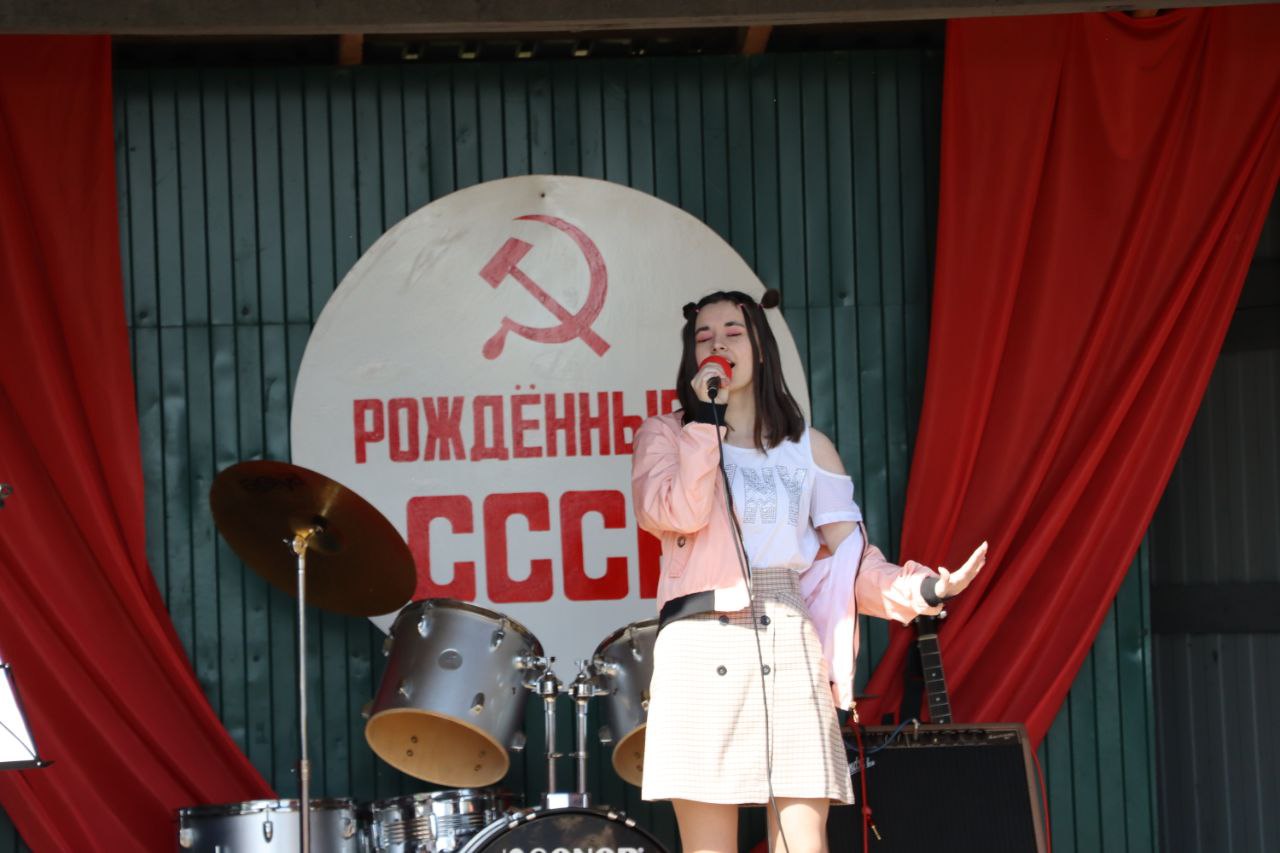 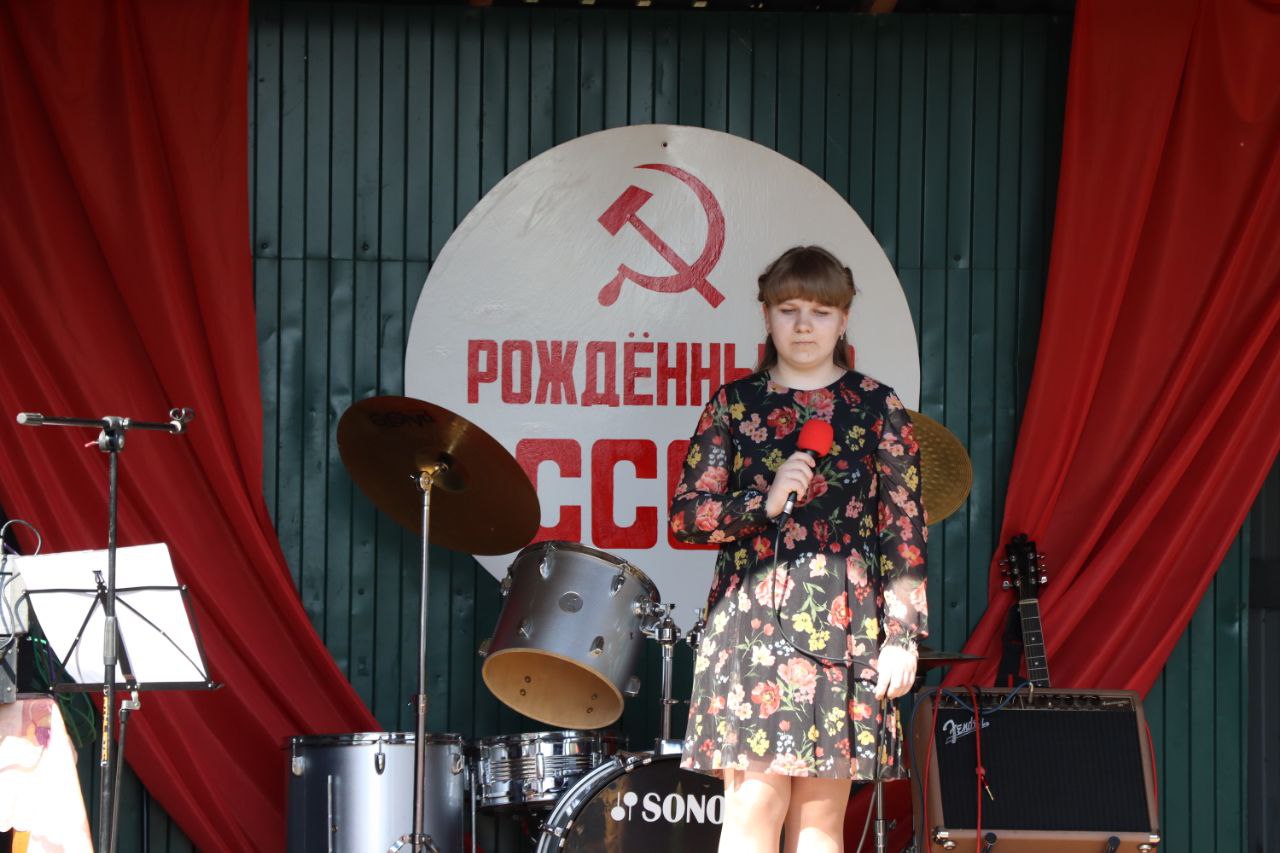 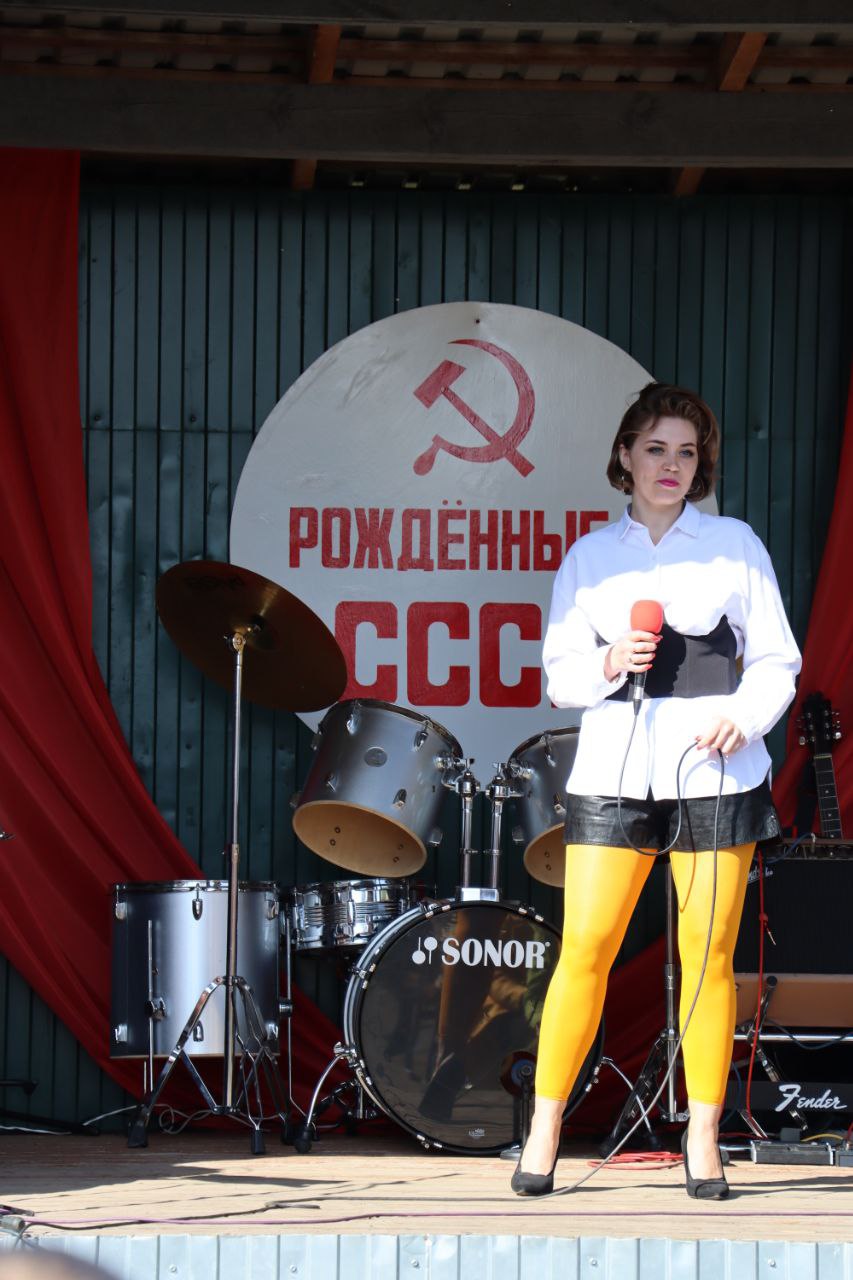 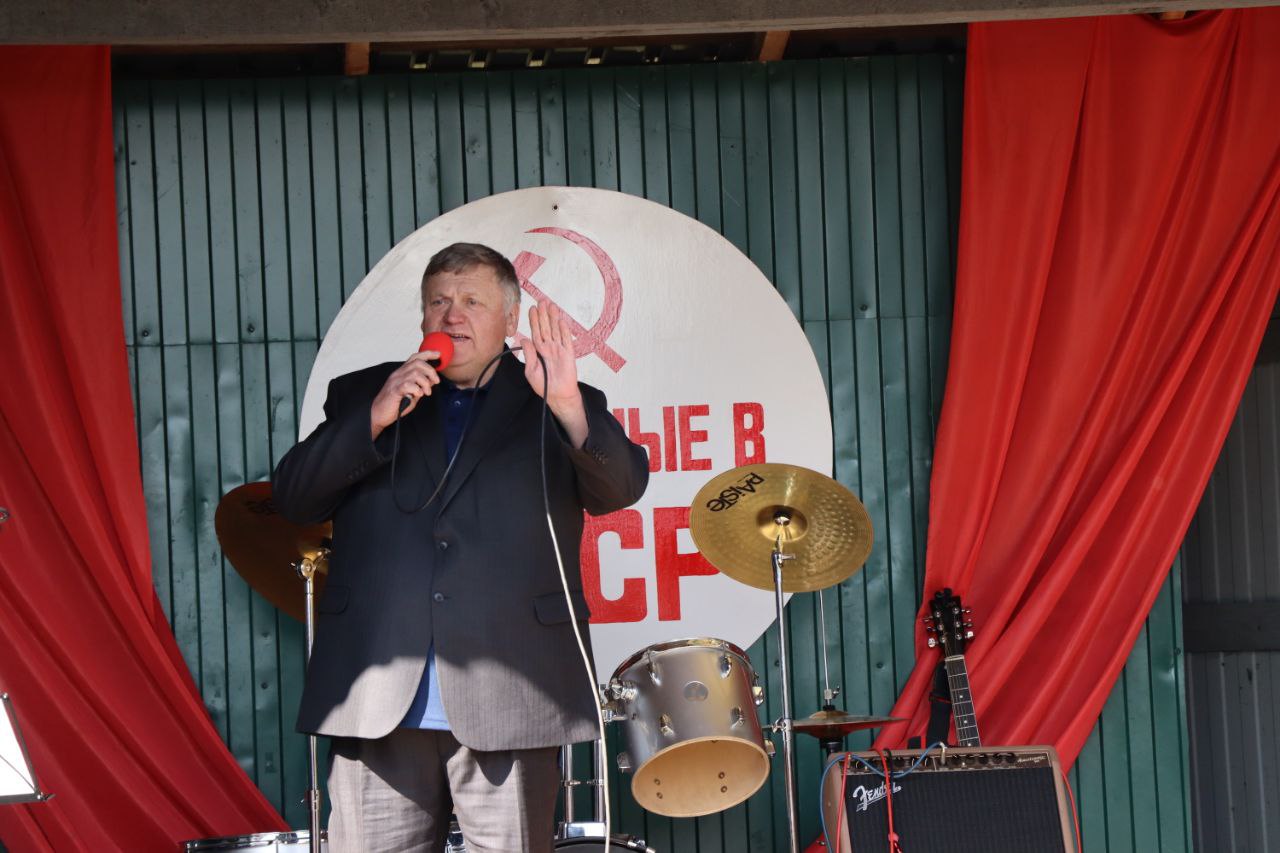 7
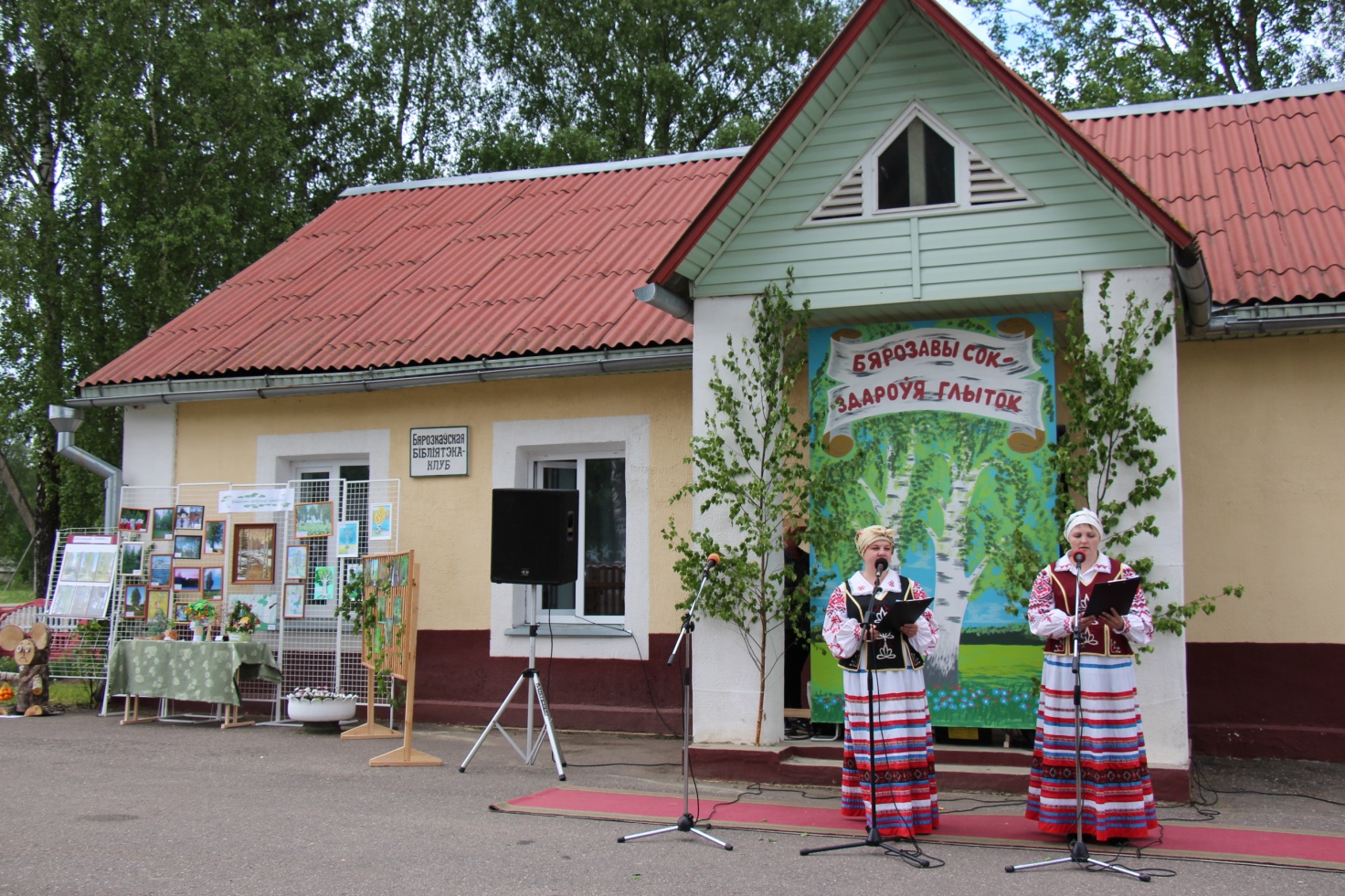 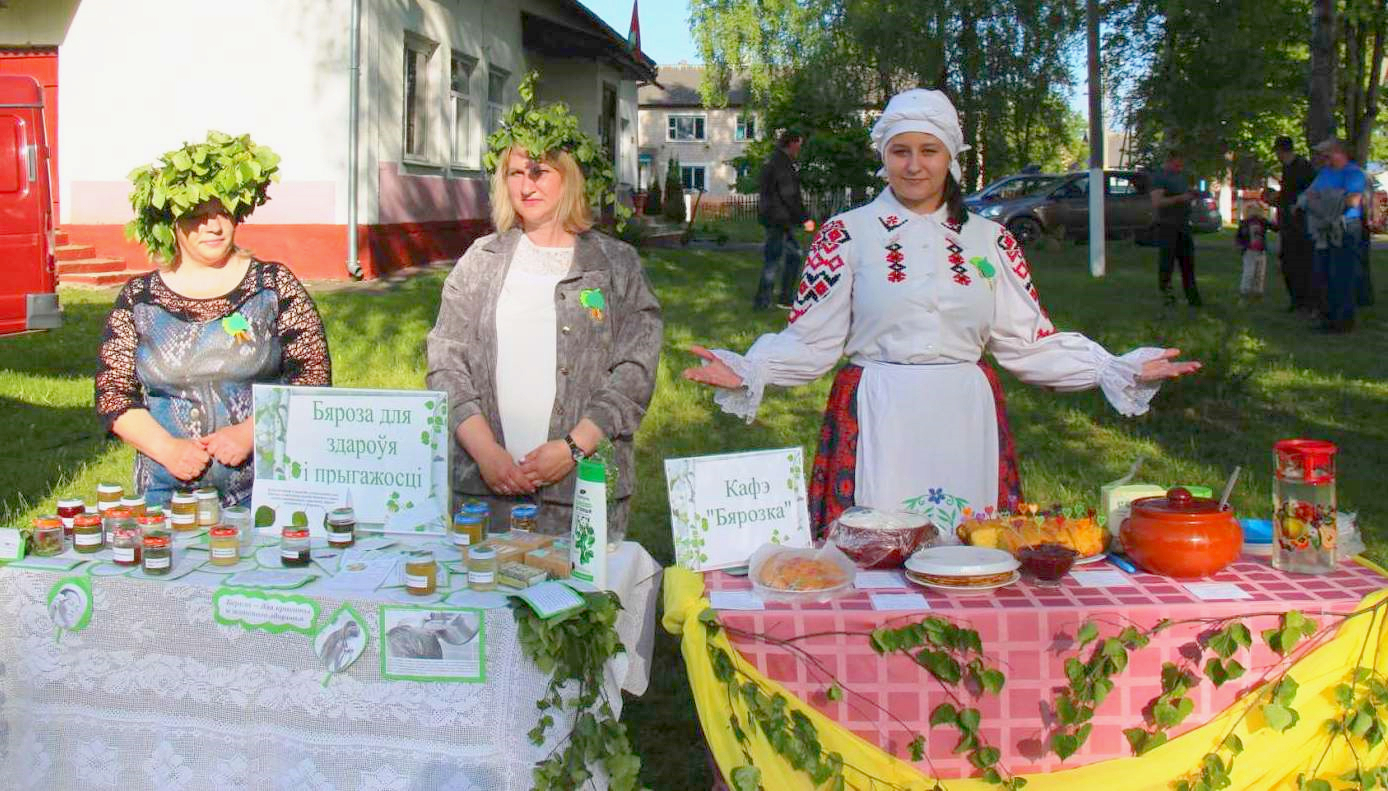 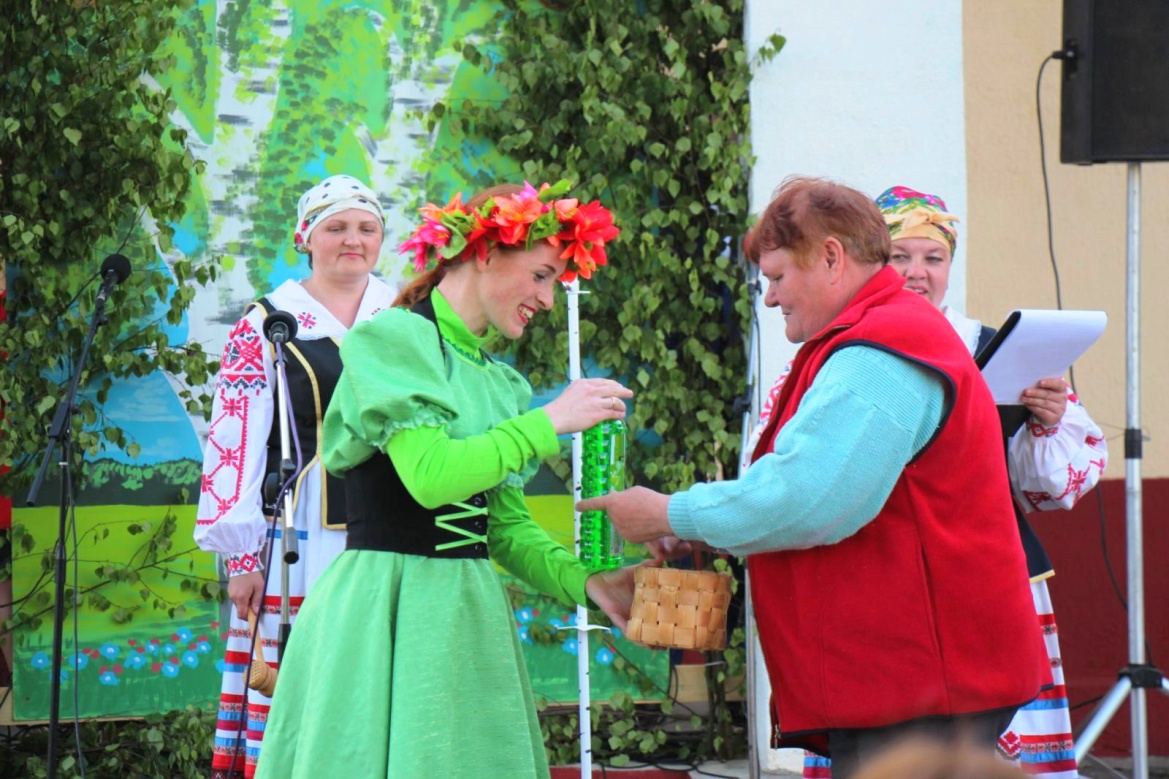 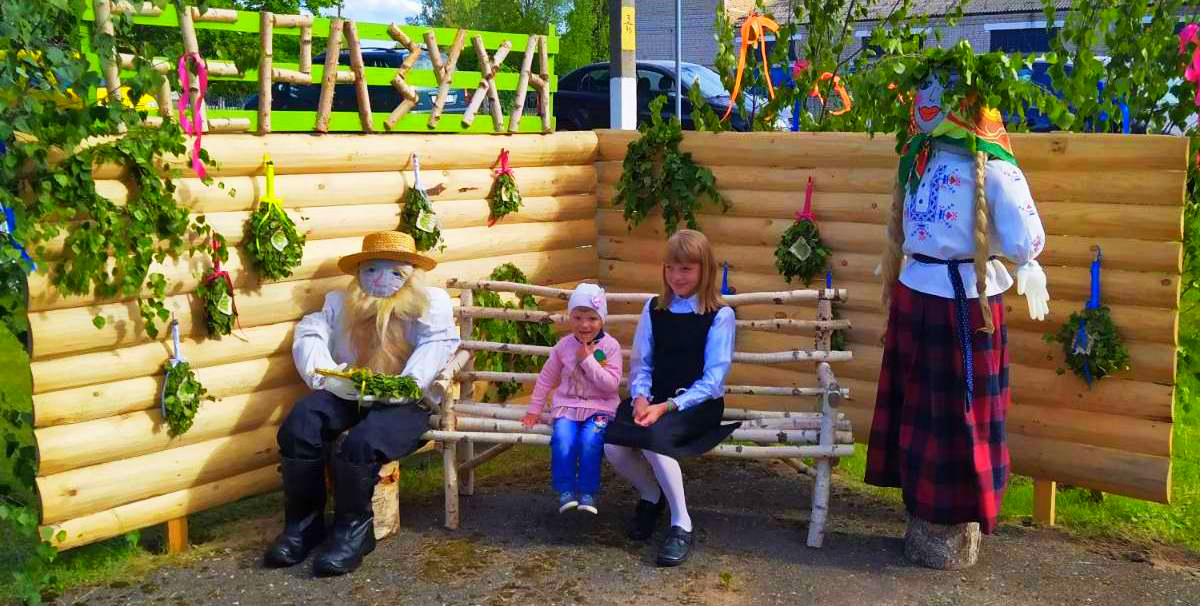 8
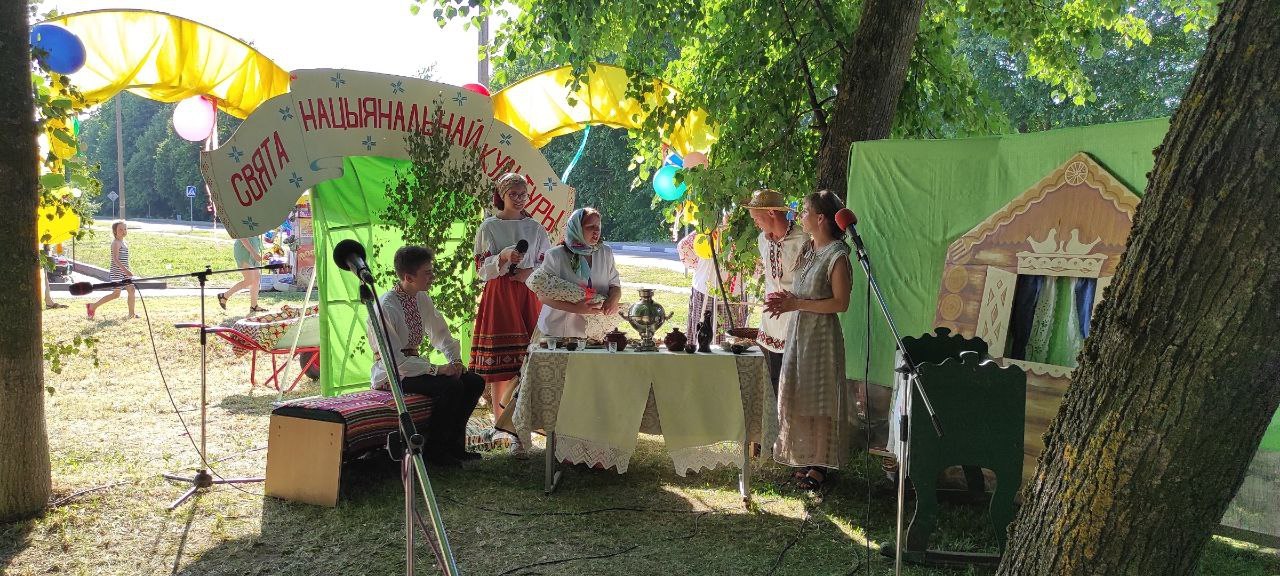 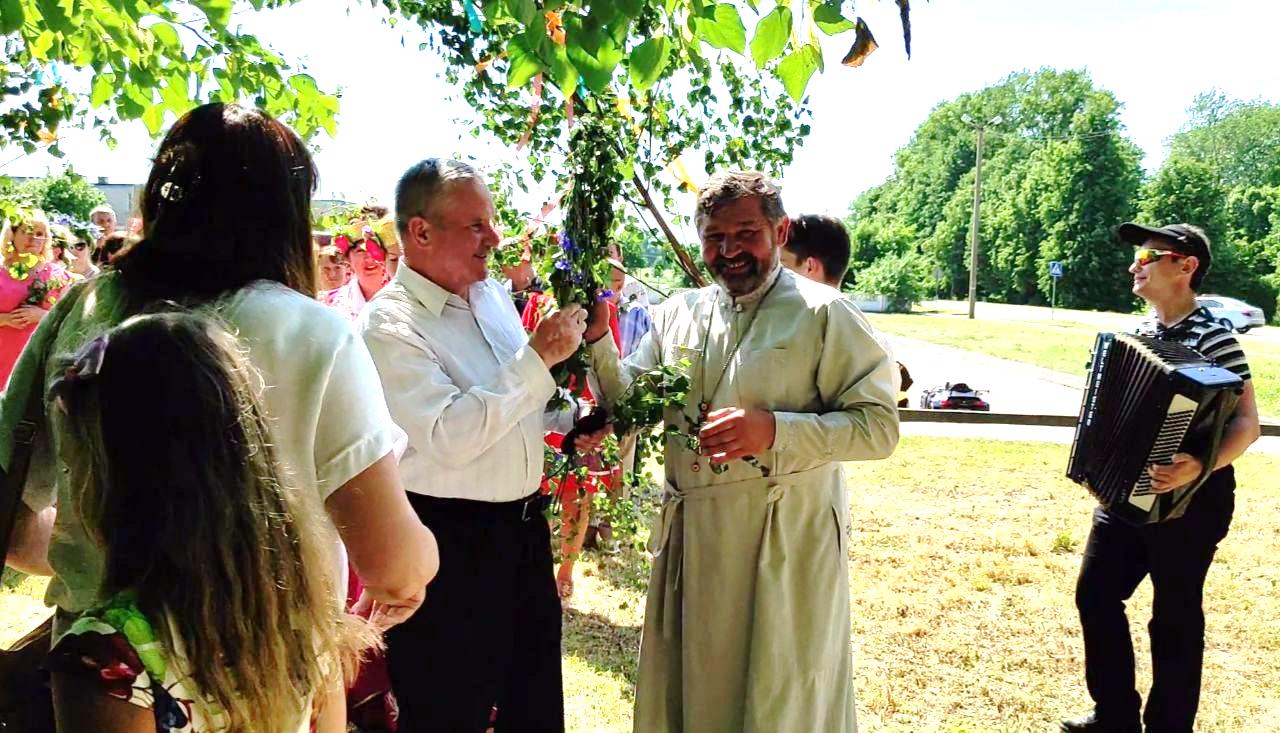 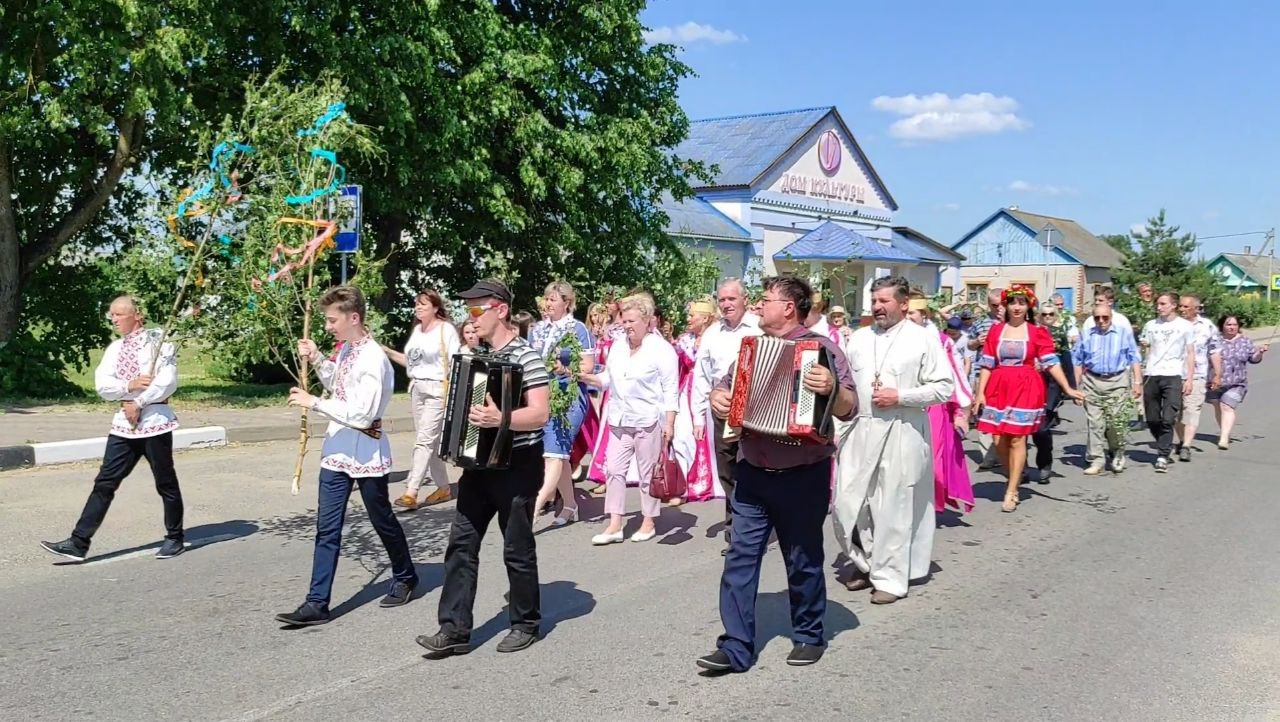 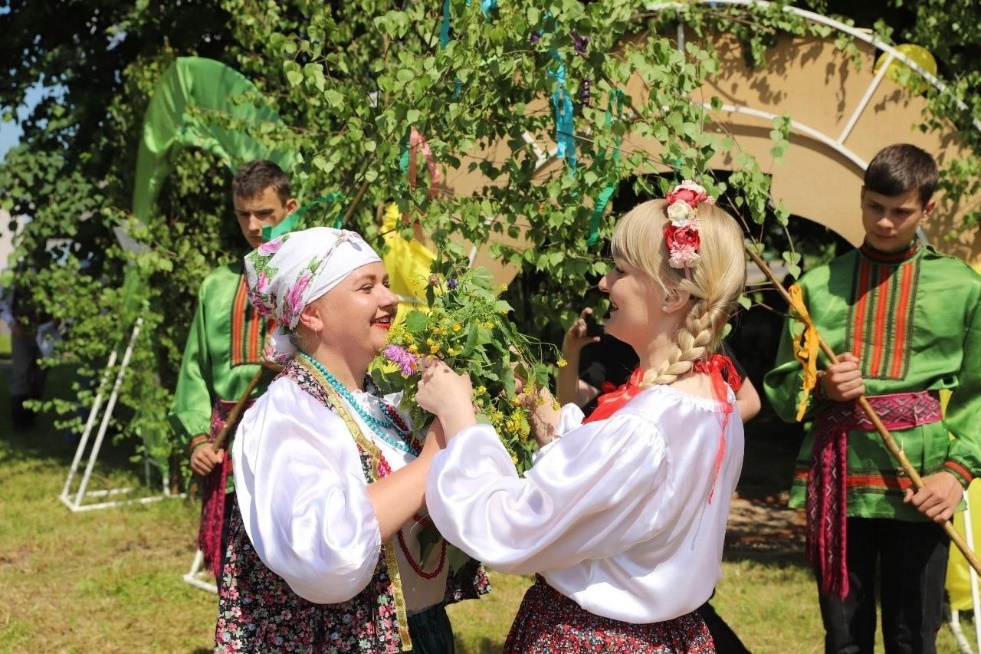 9
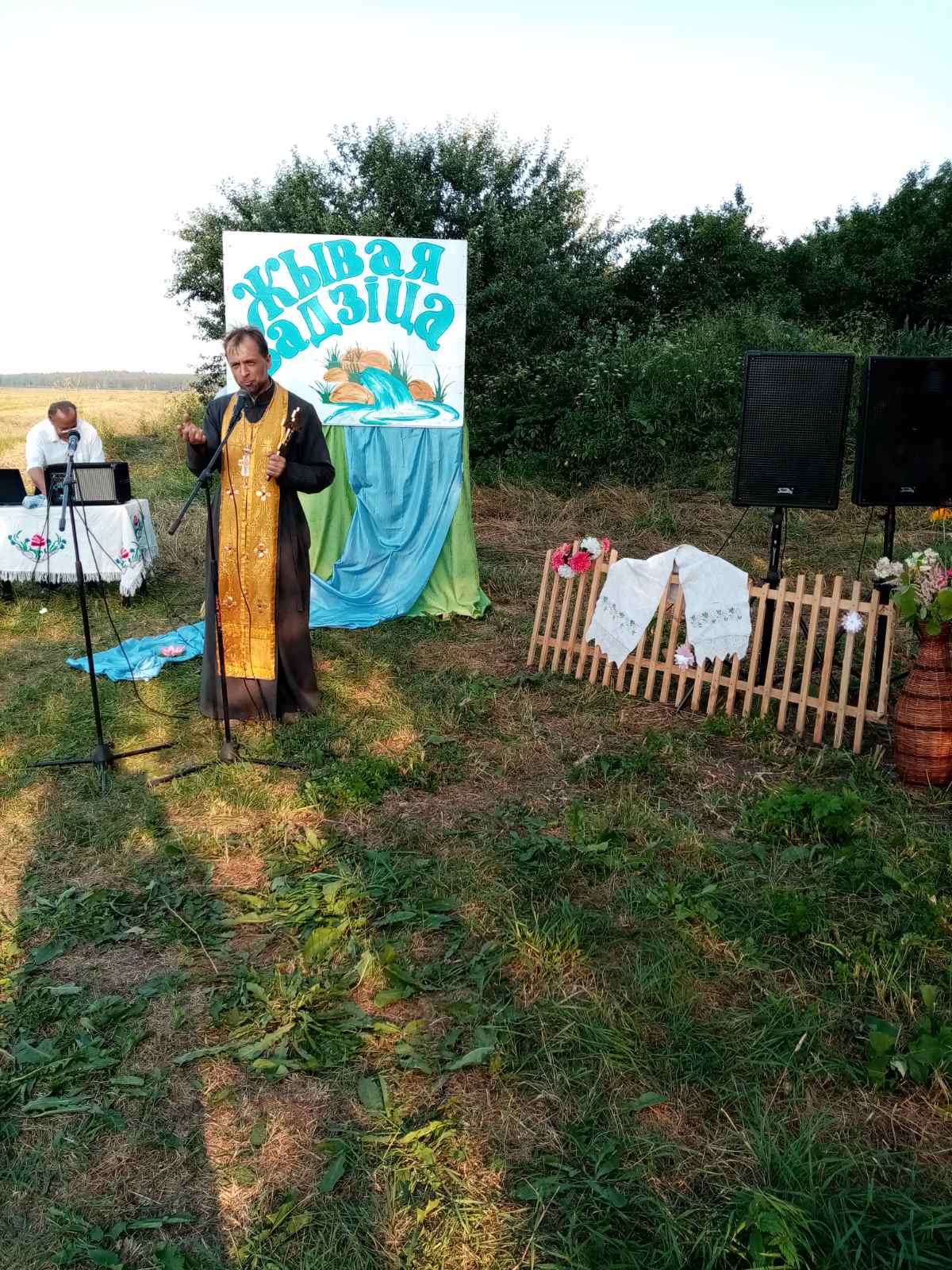 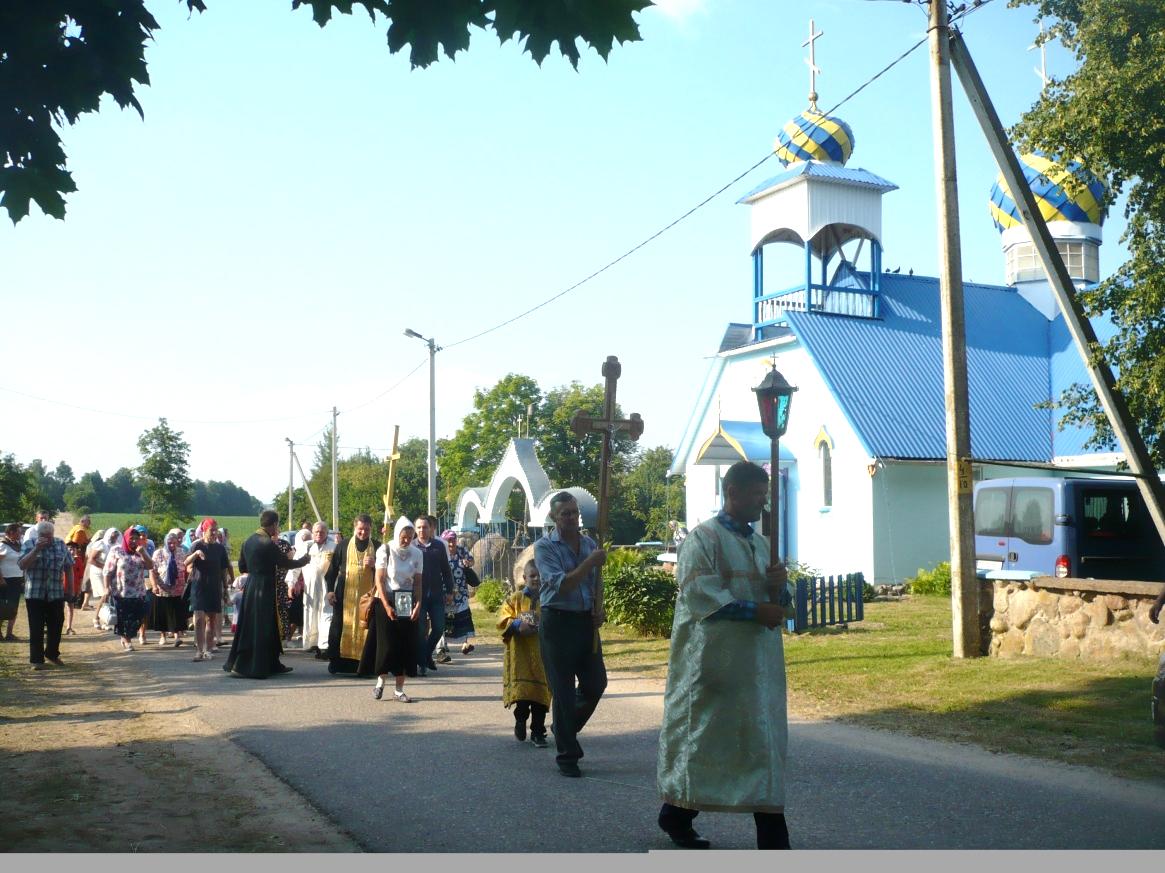 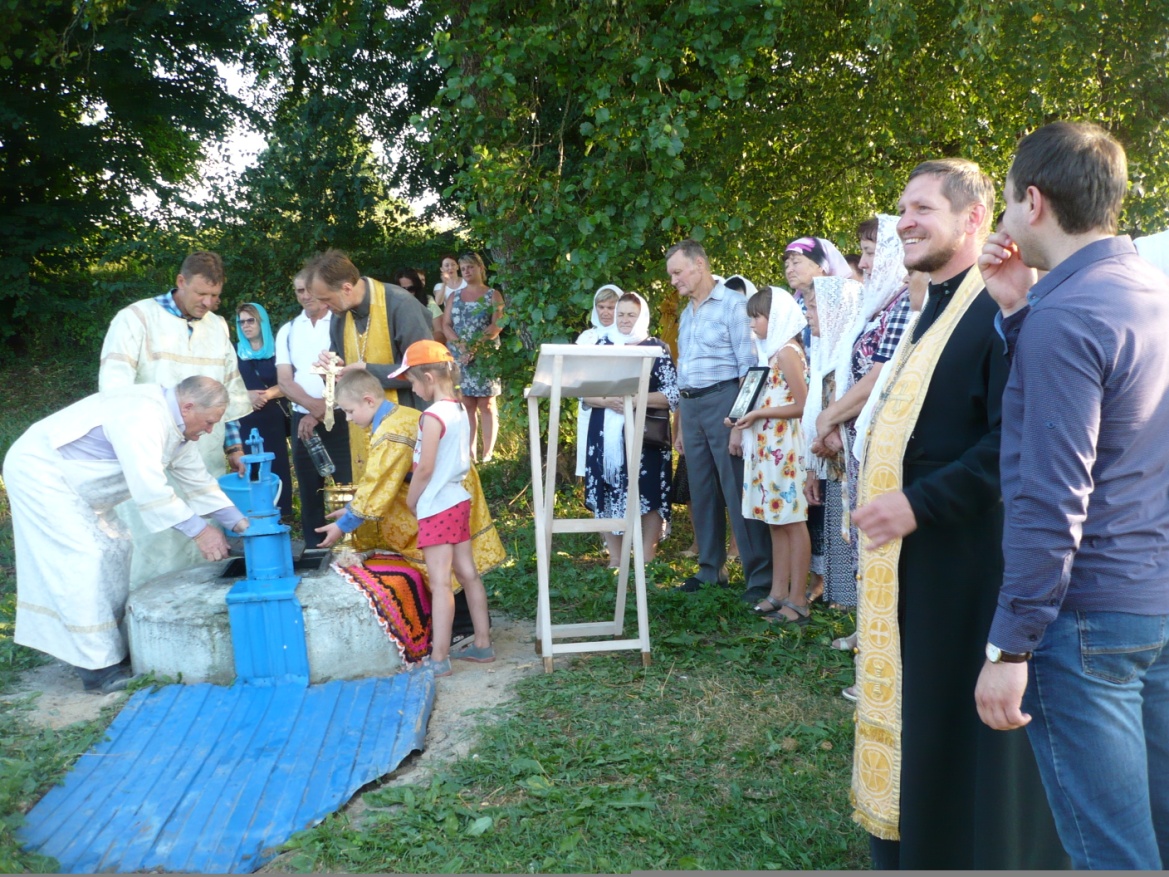 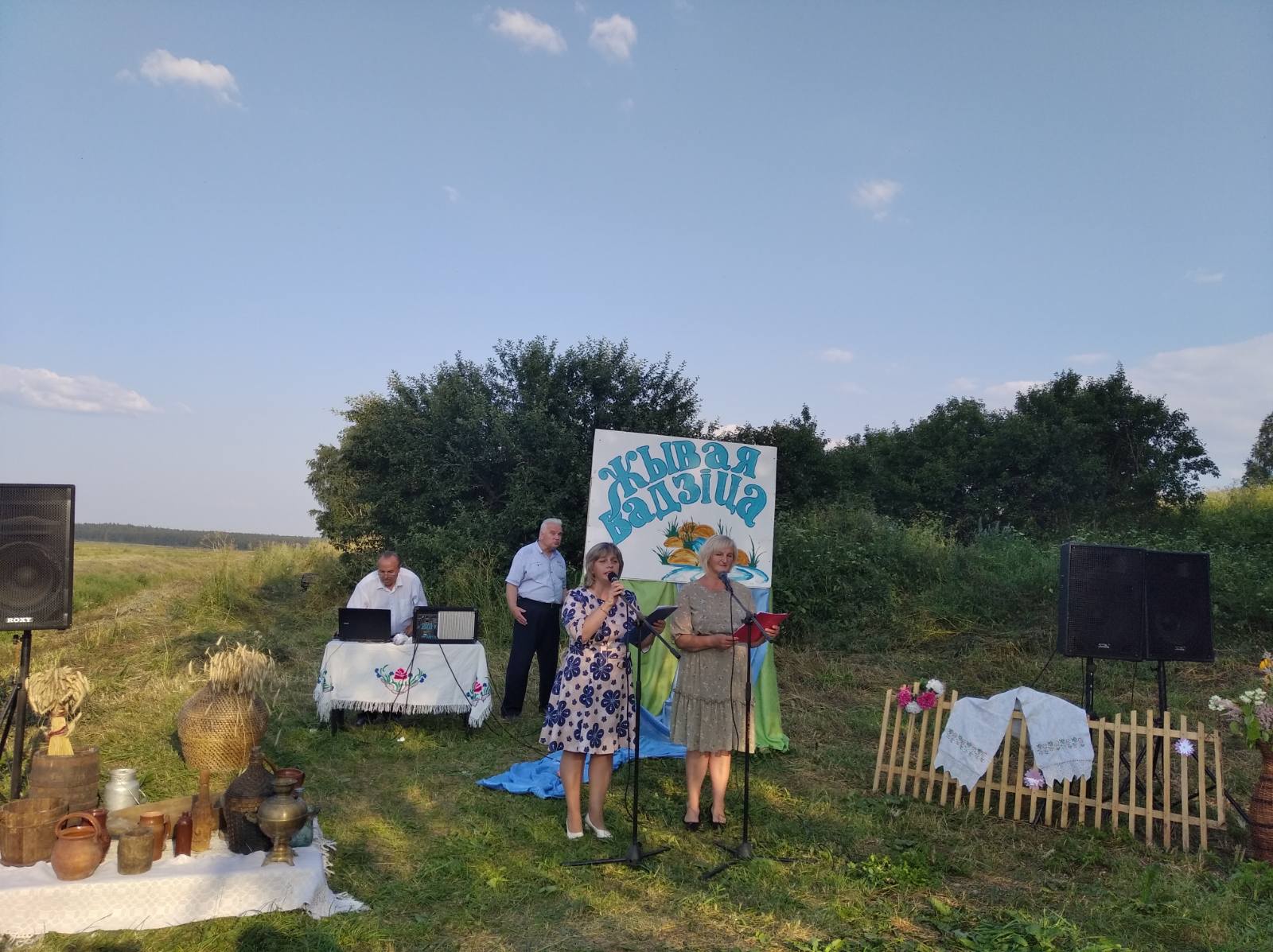 10
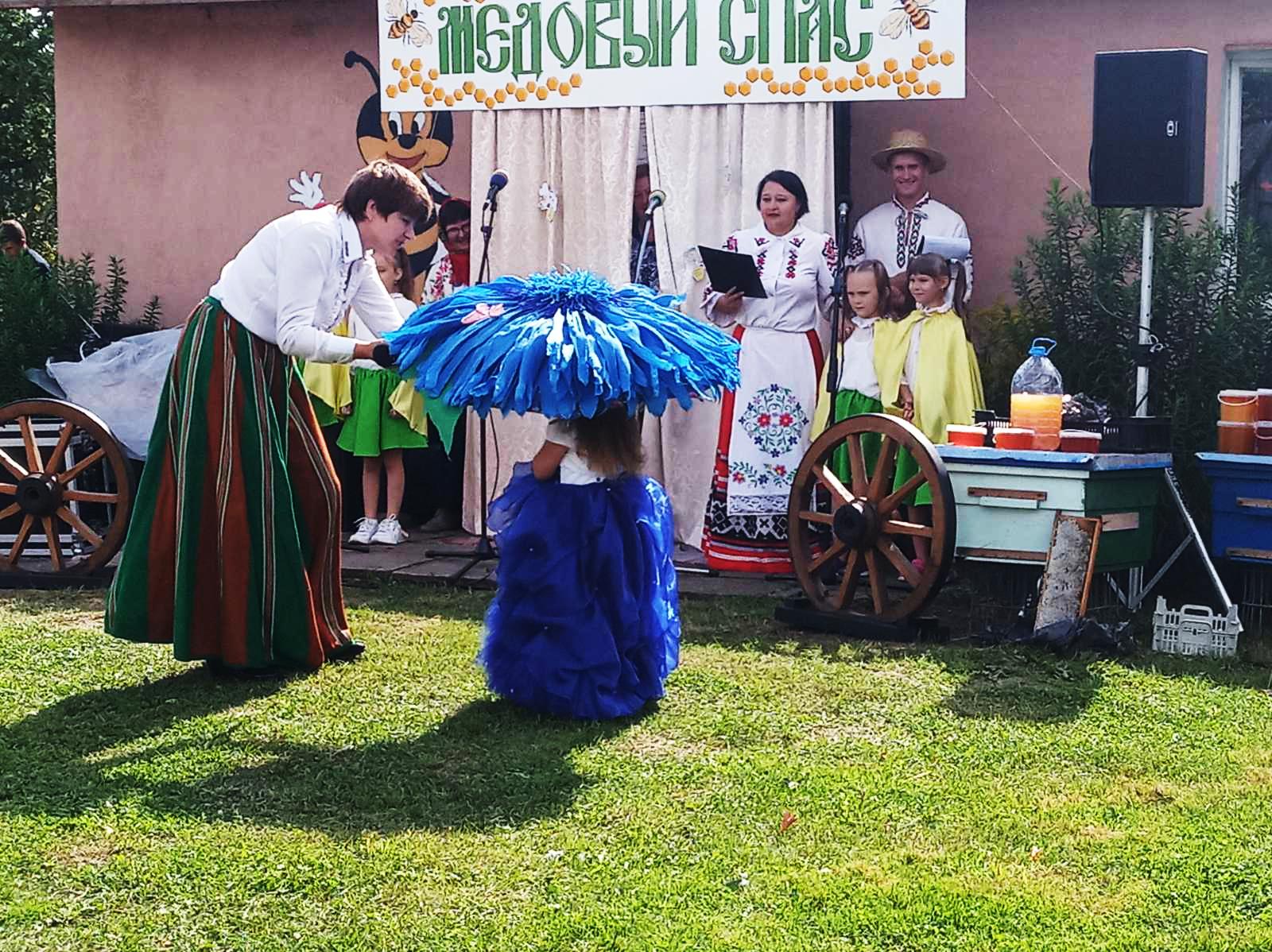 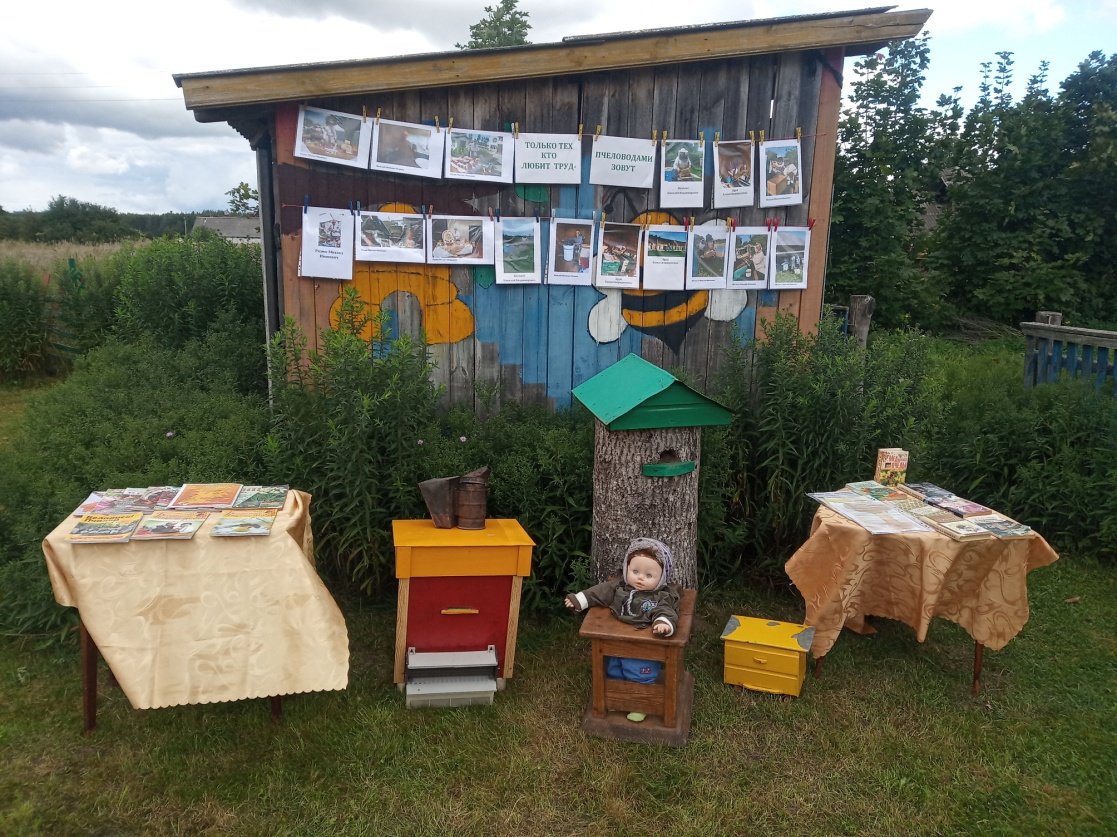 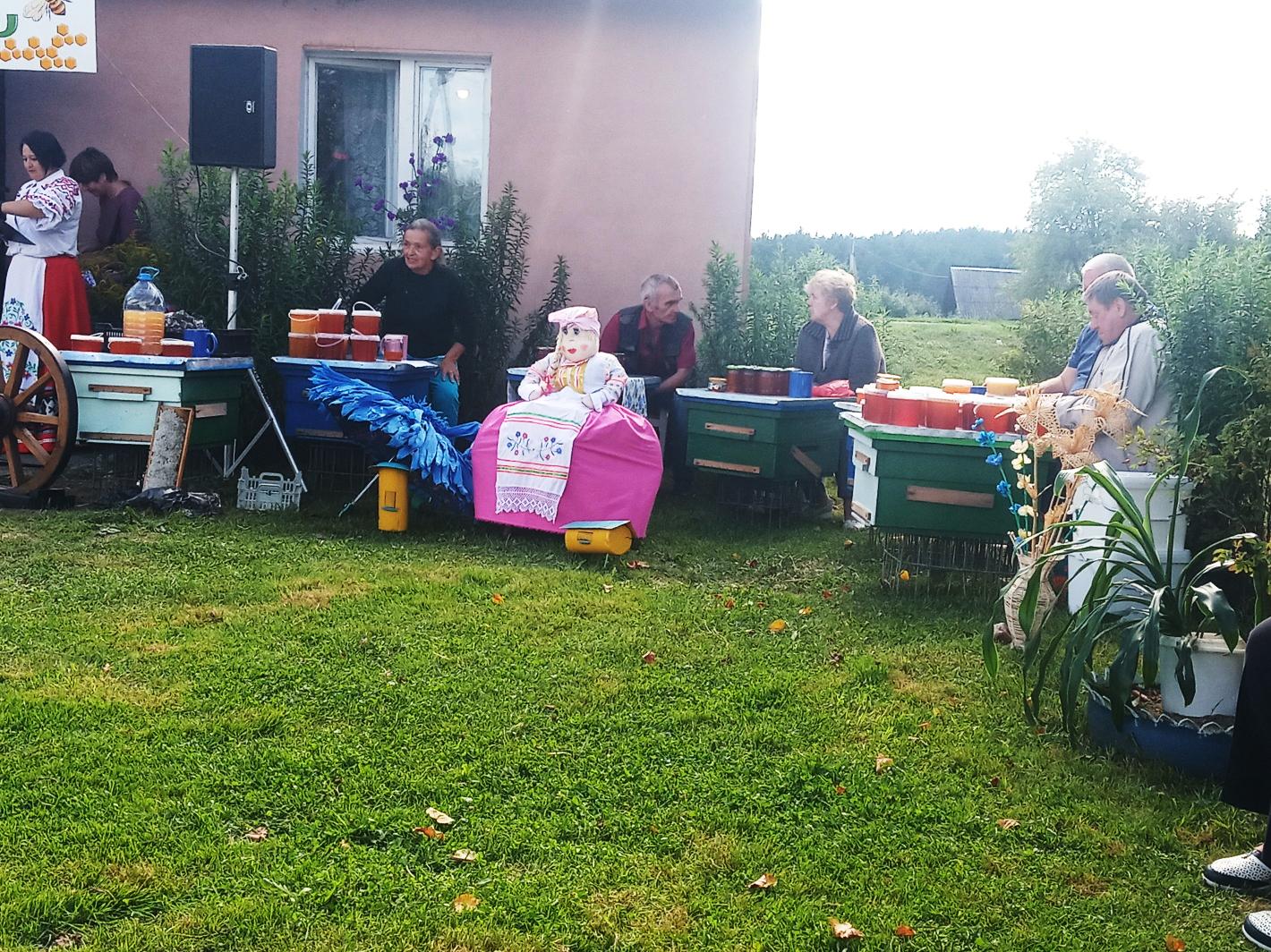 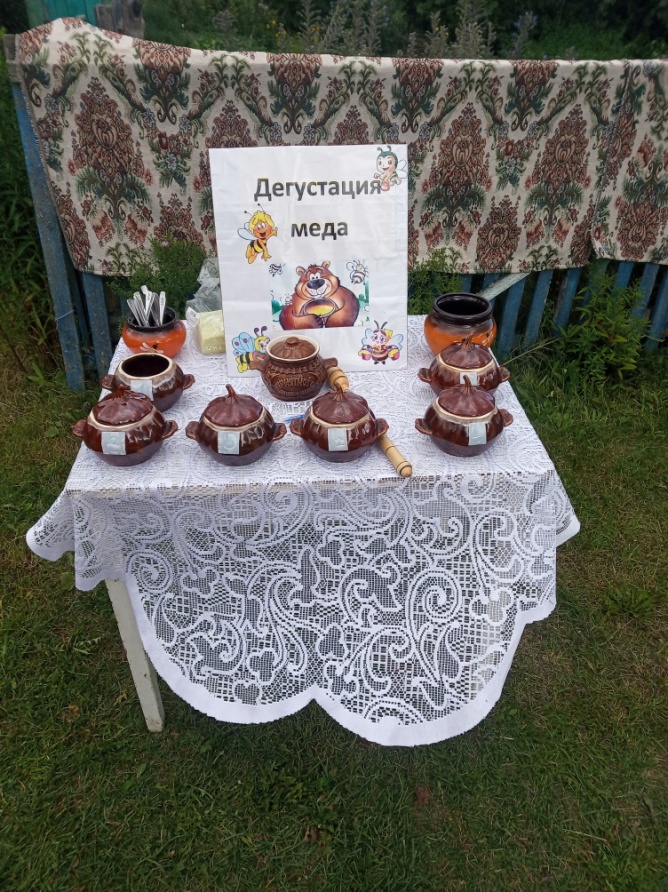 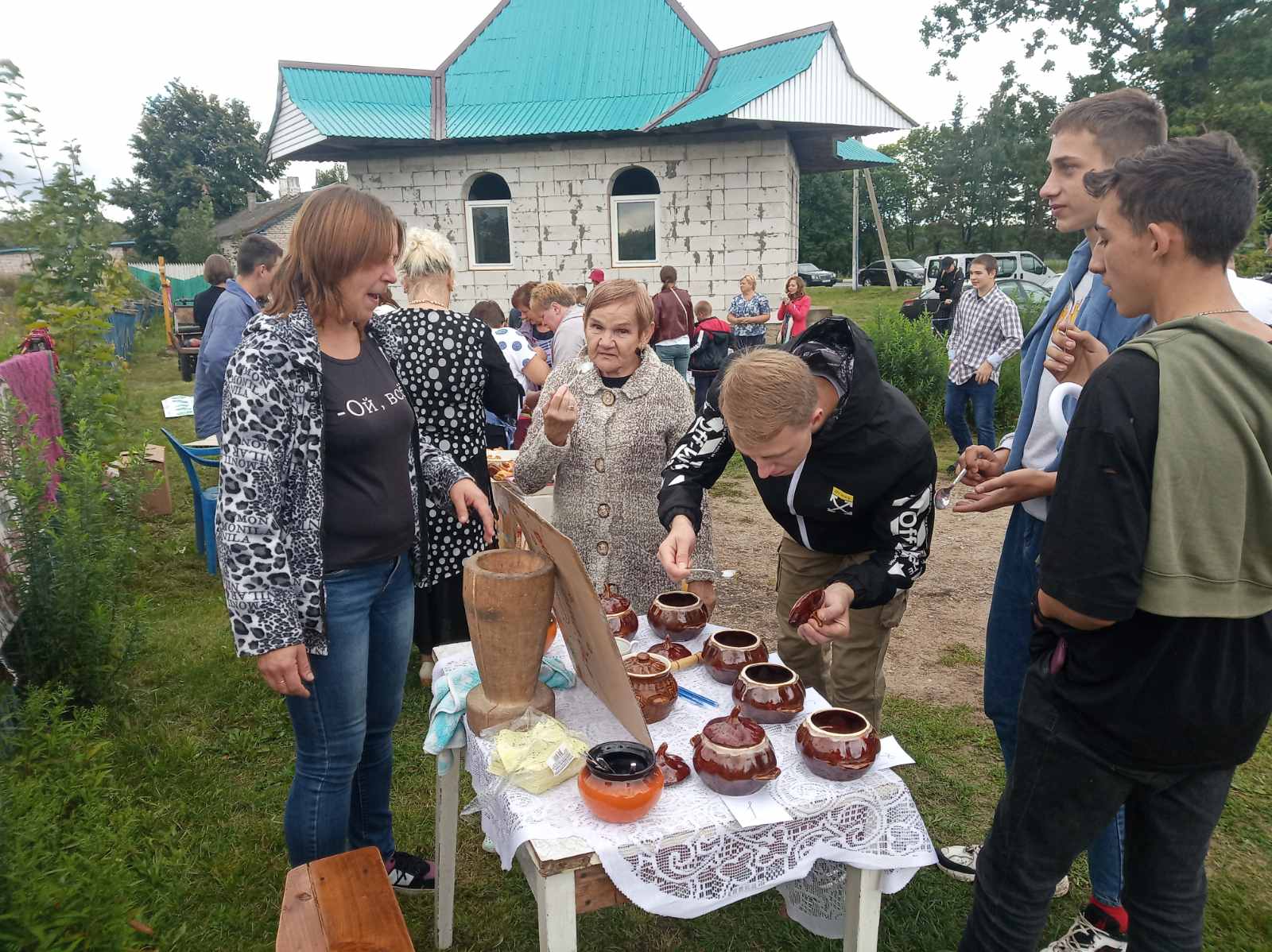 11
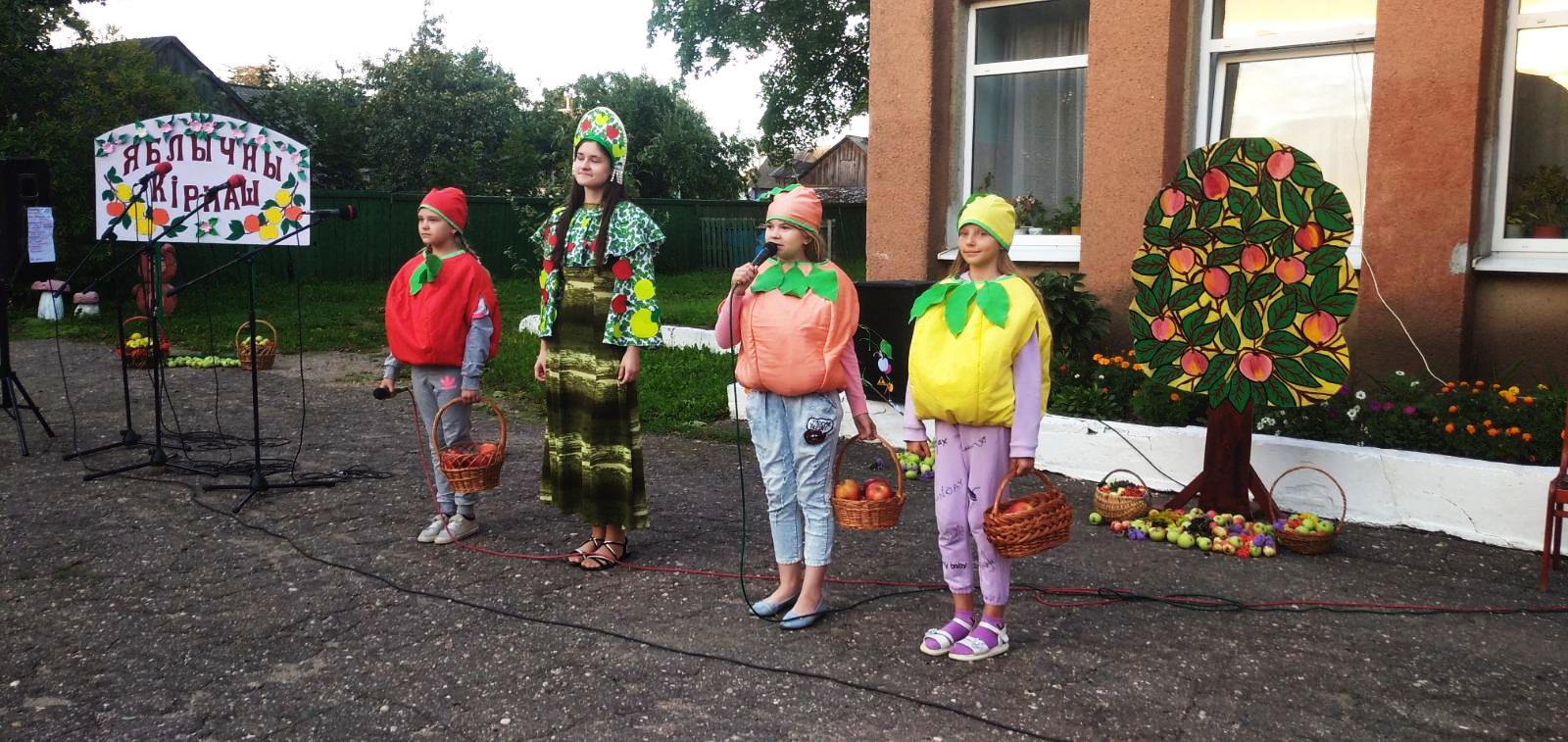 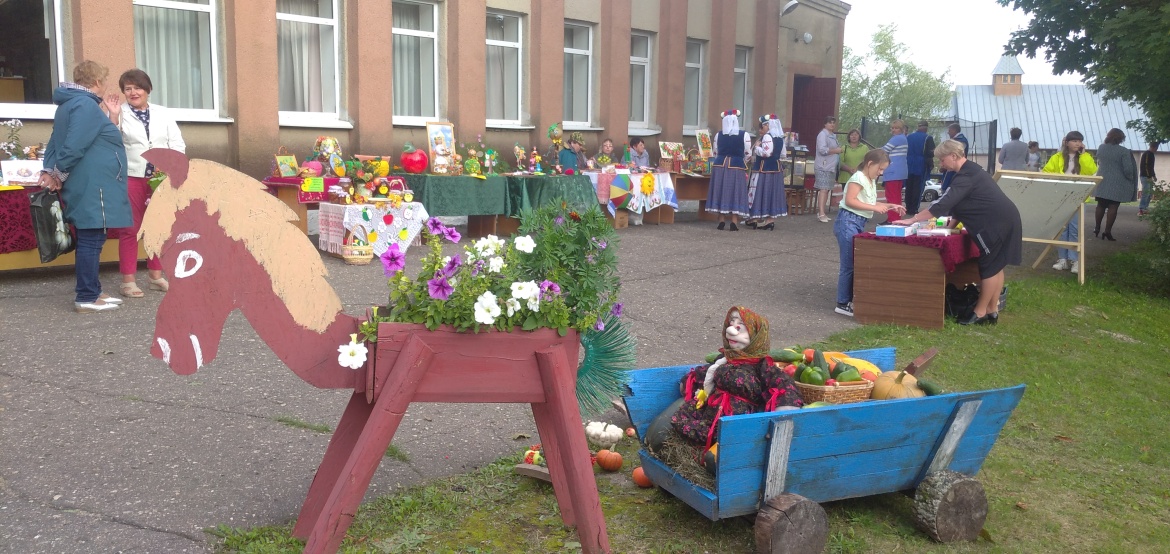 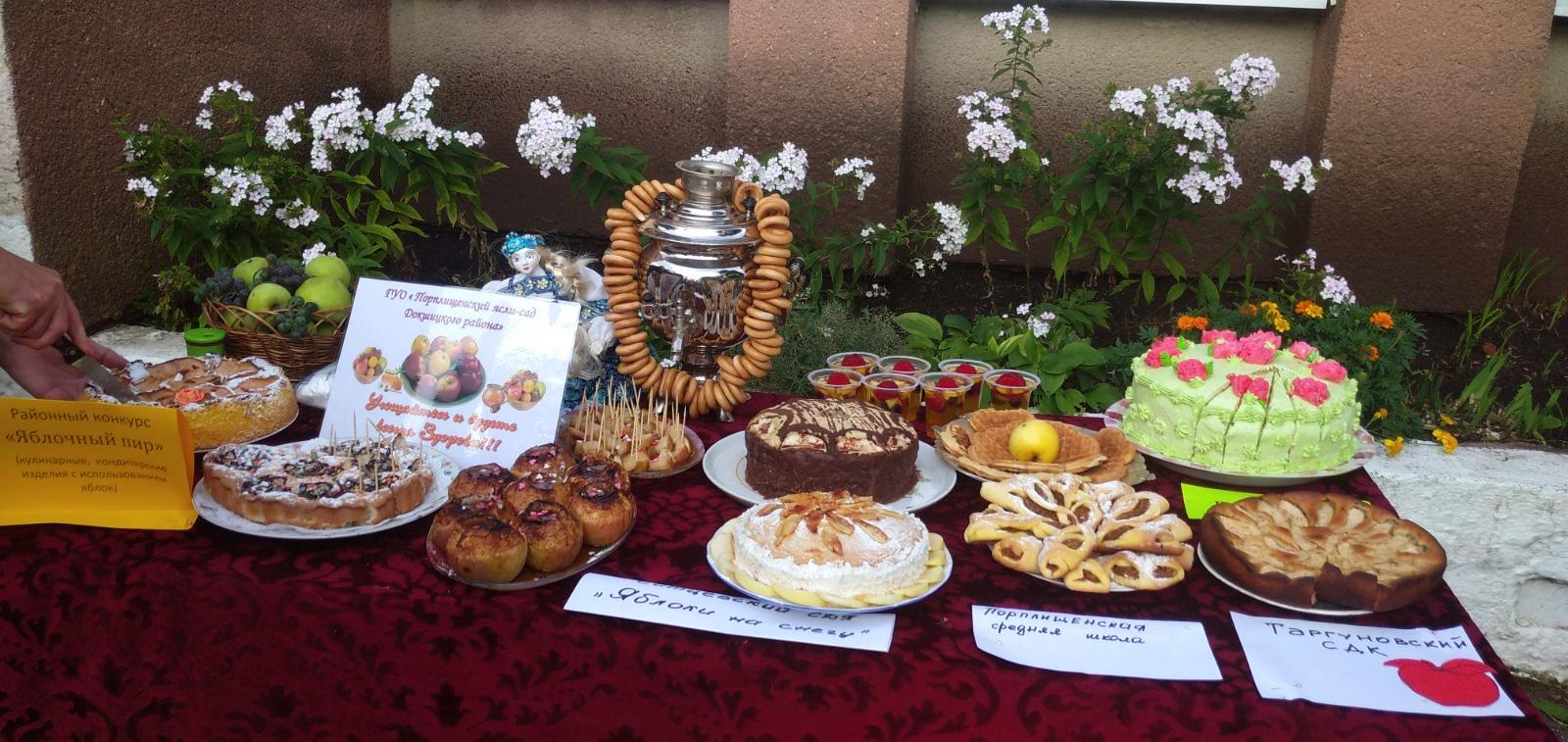 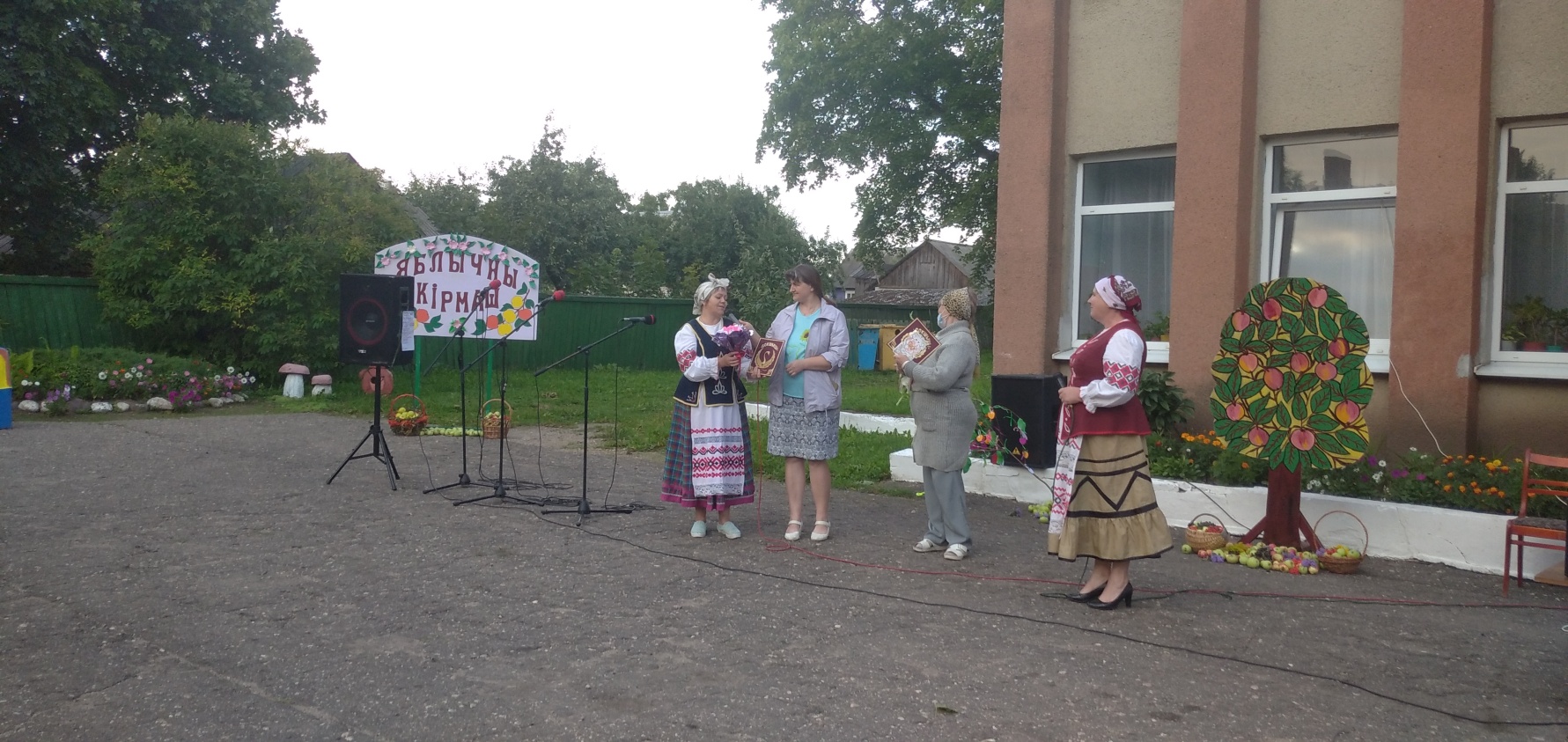 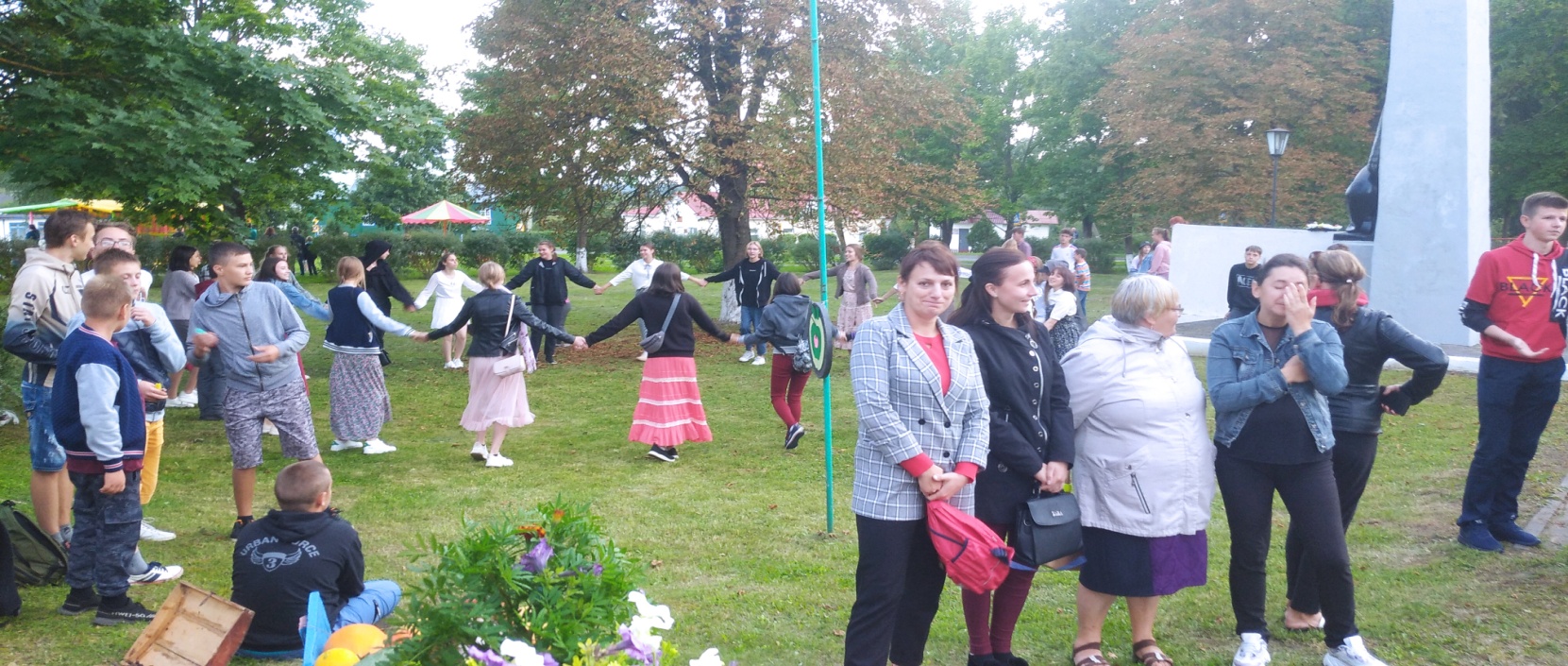 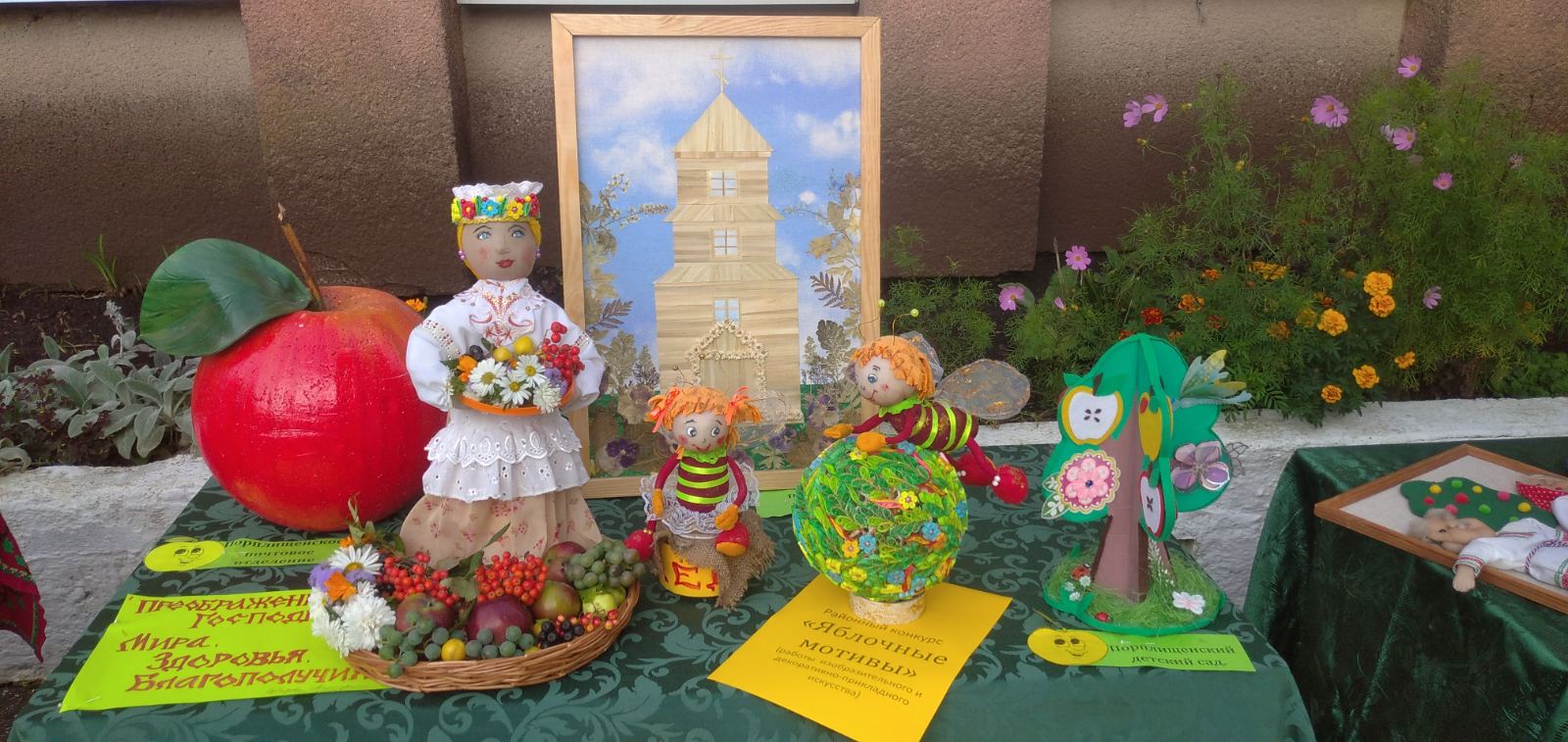 12
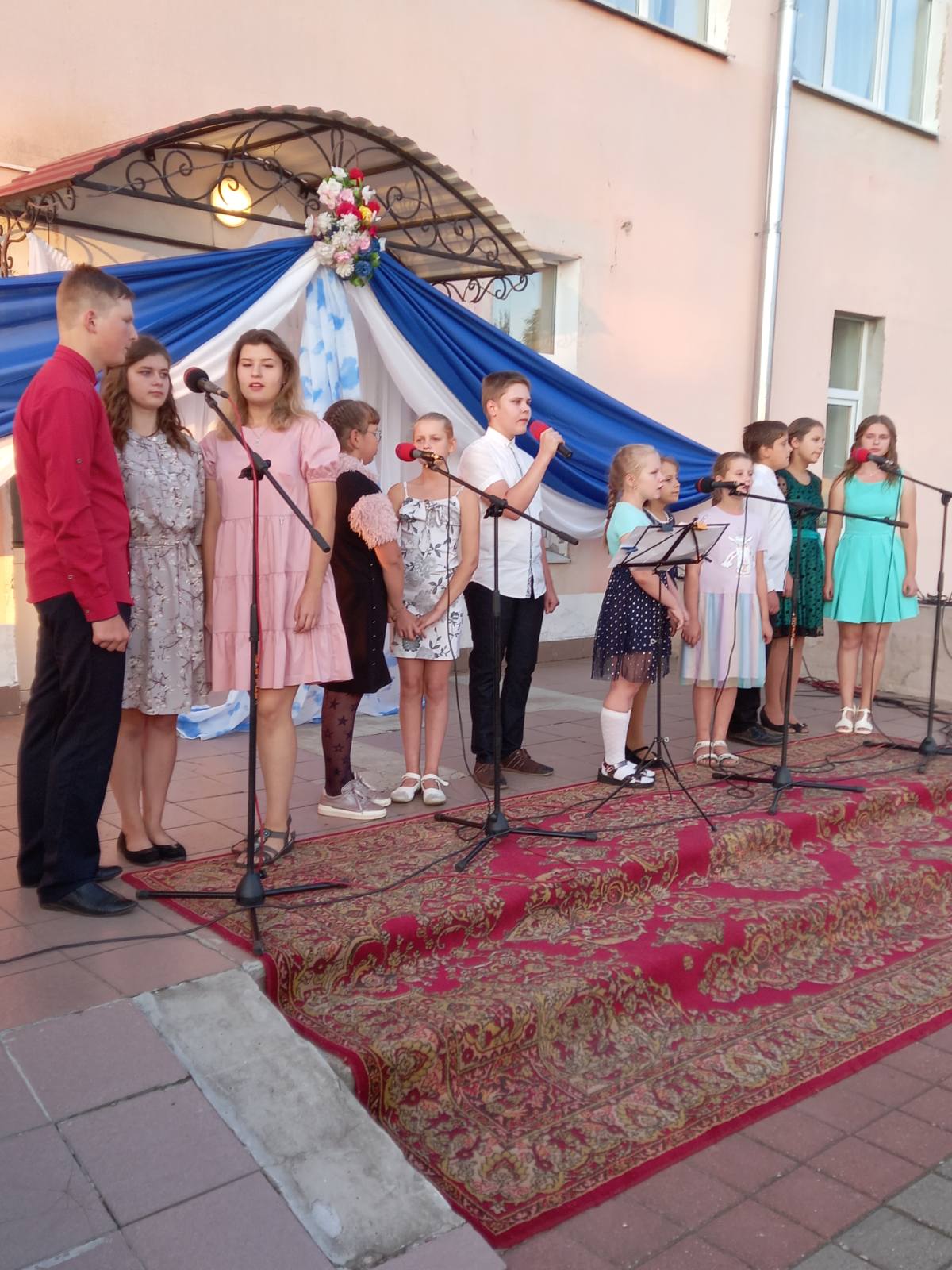 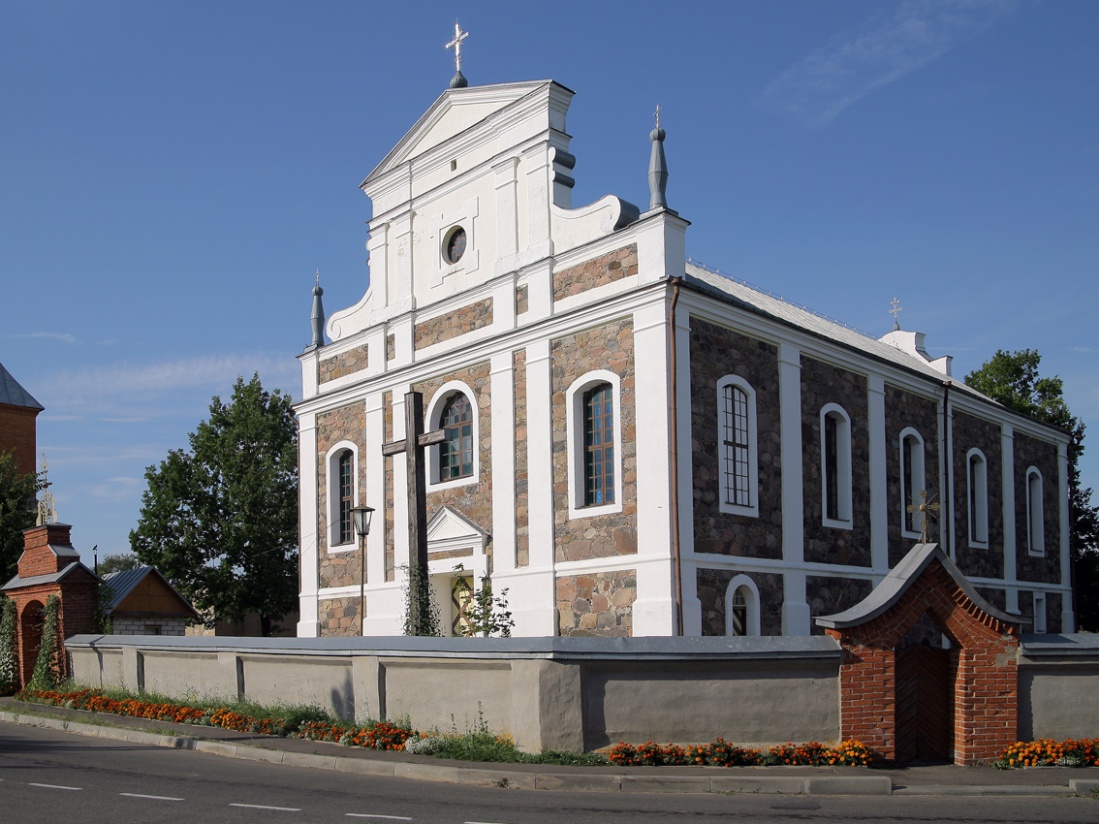 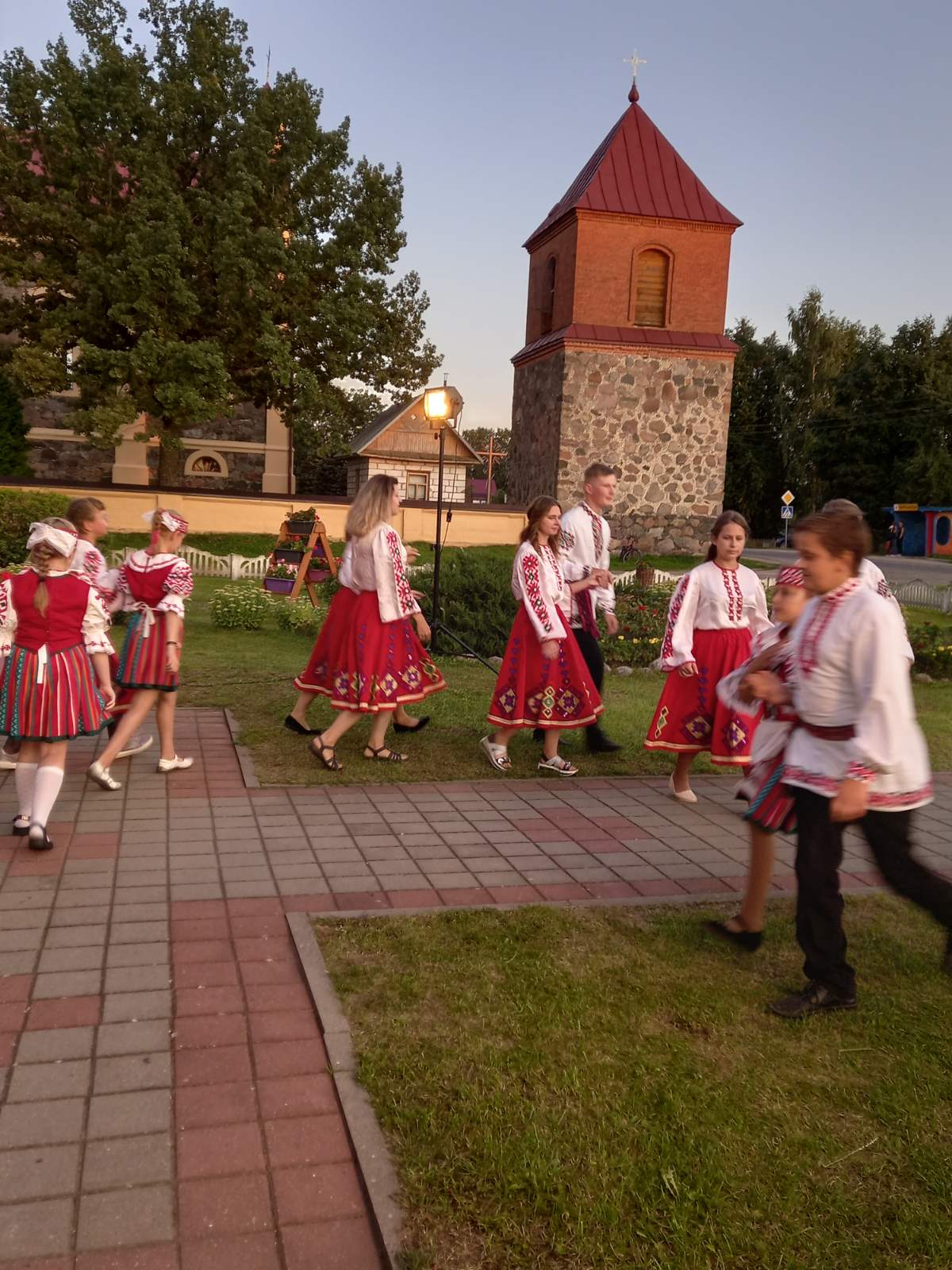 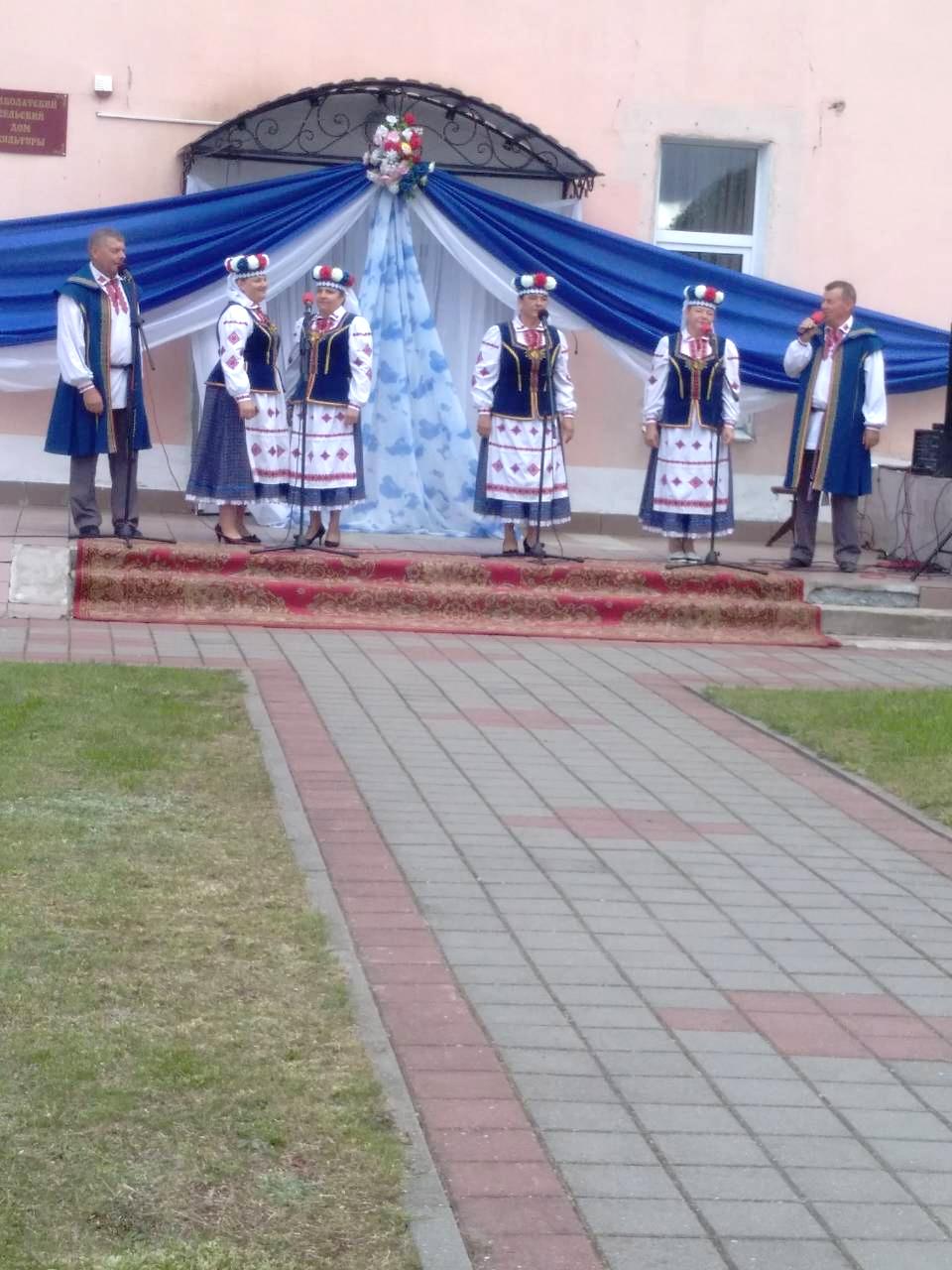 13
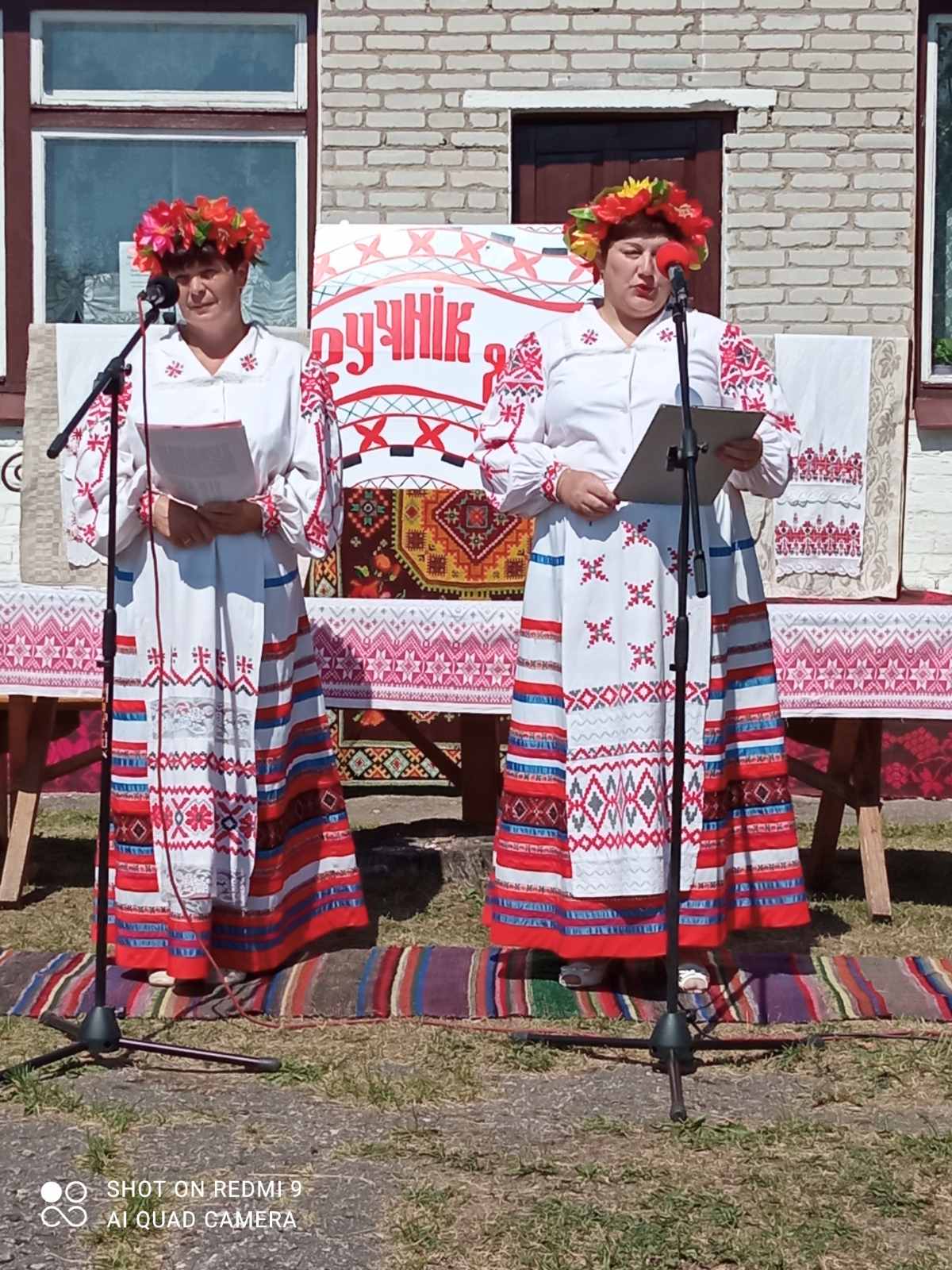 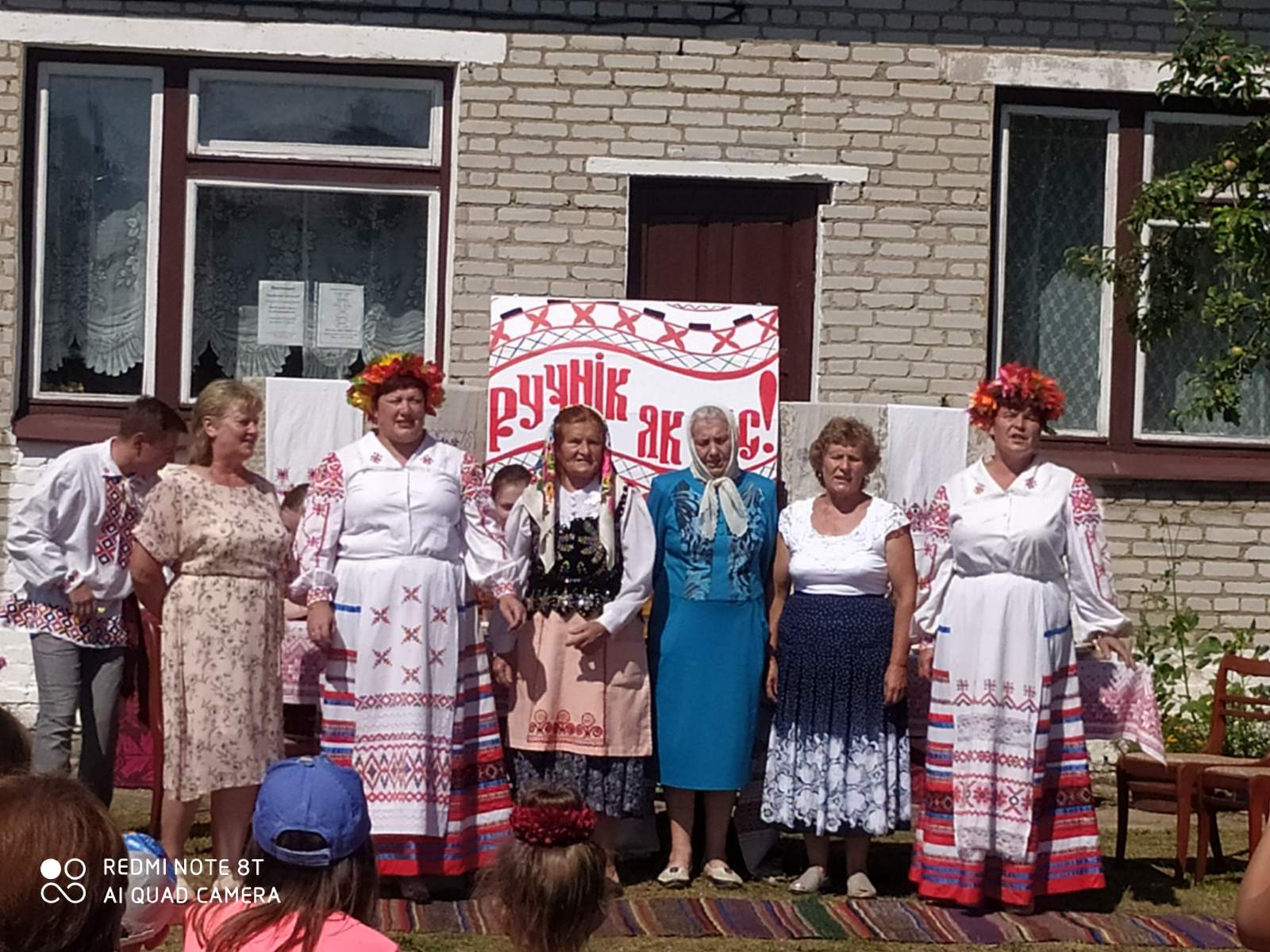 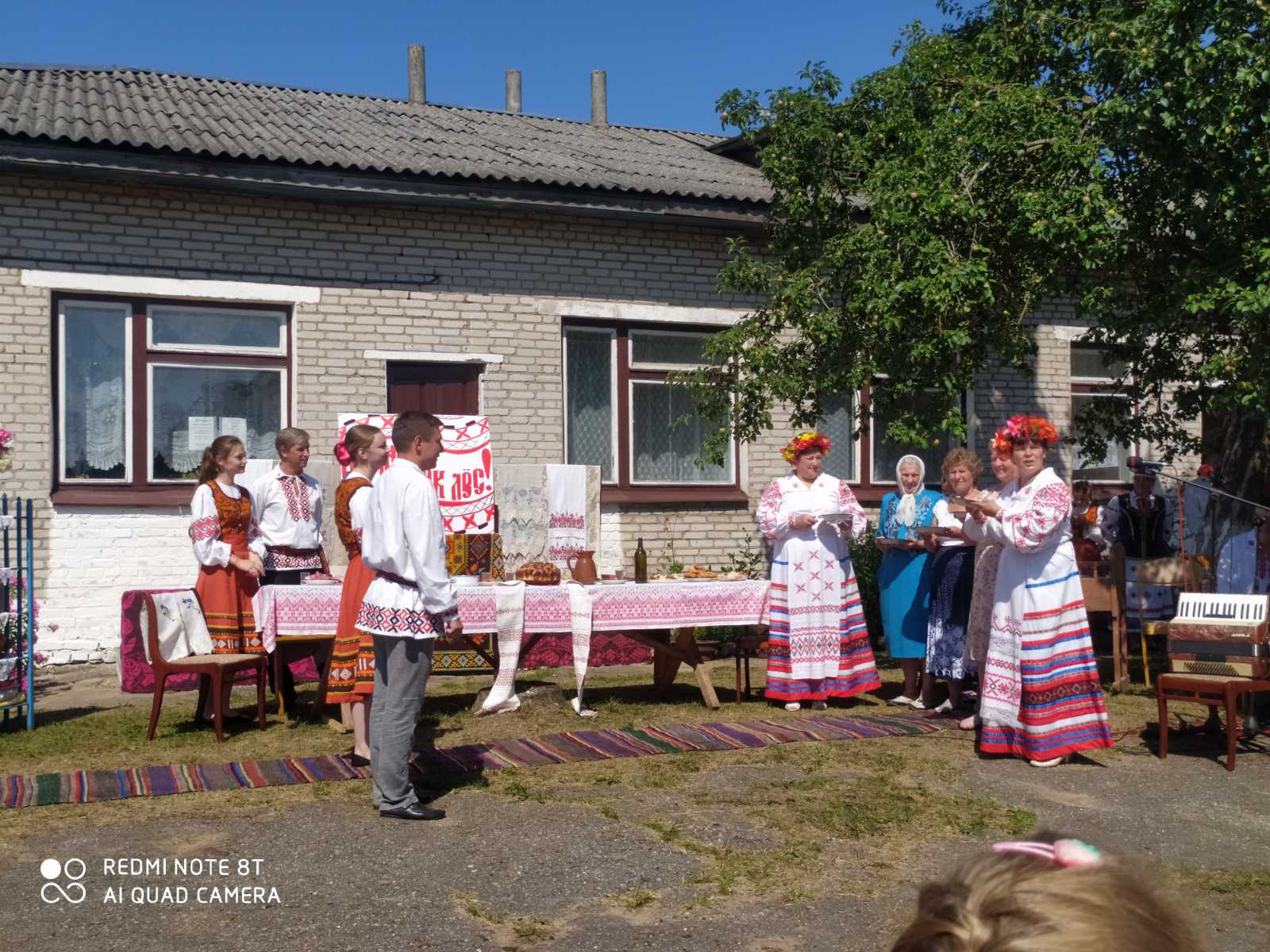 14
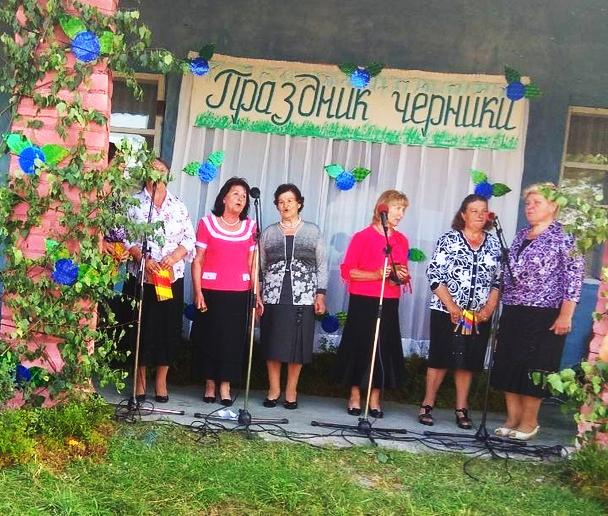 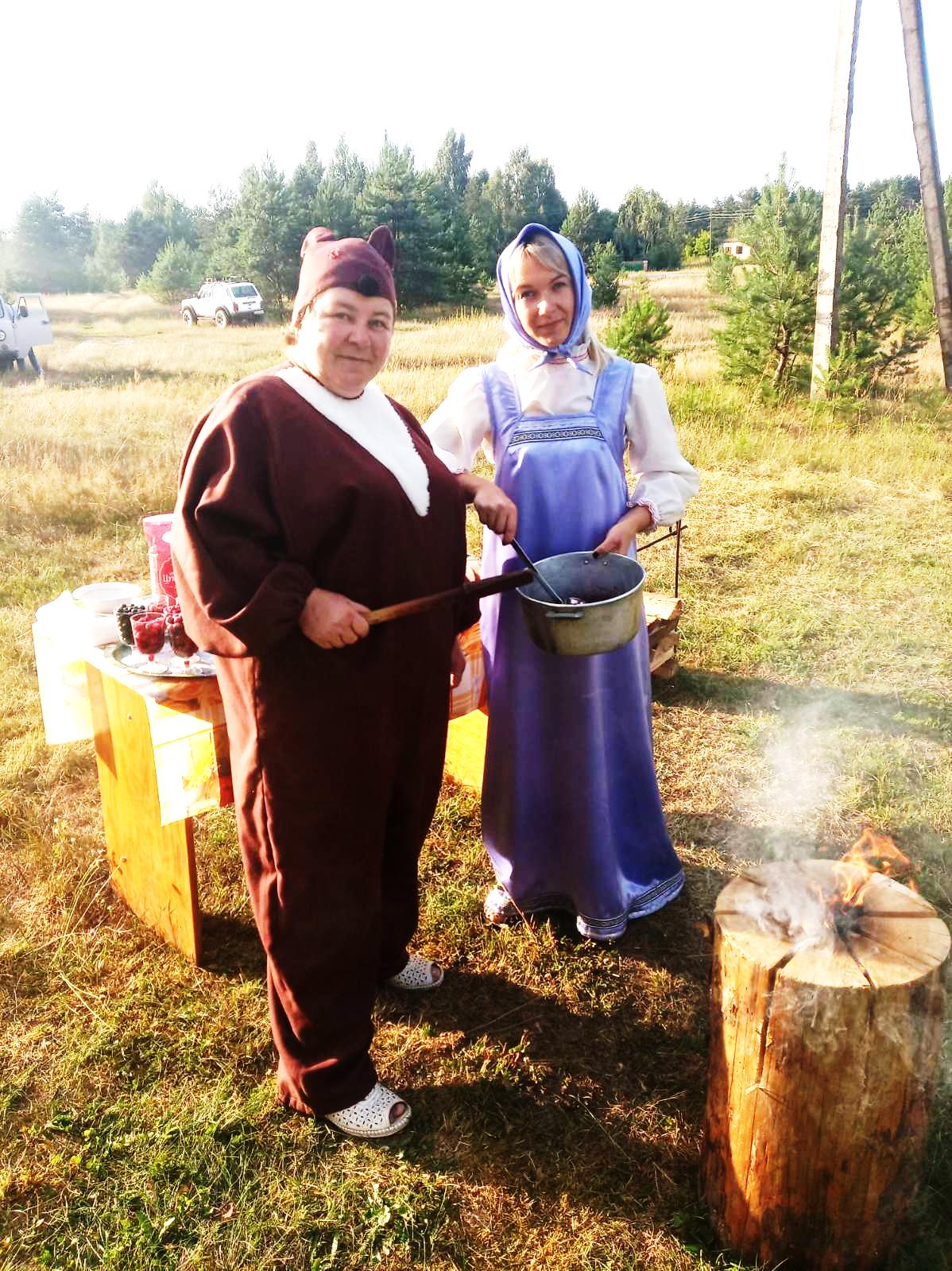 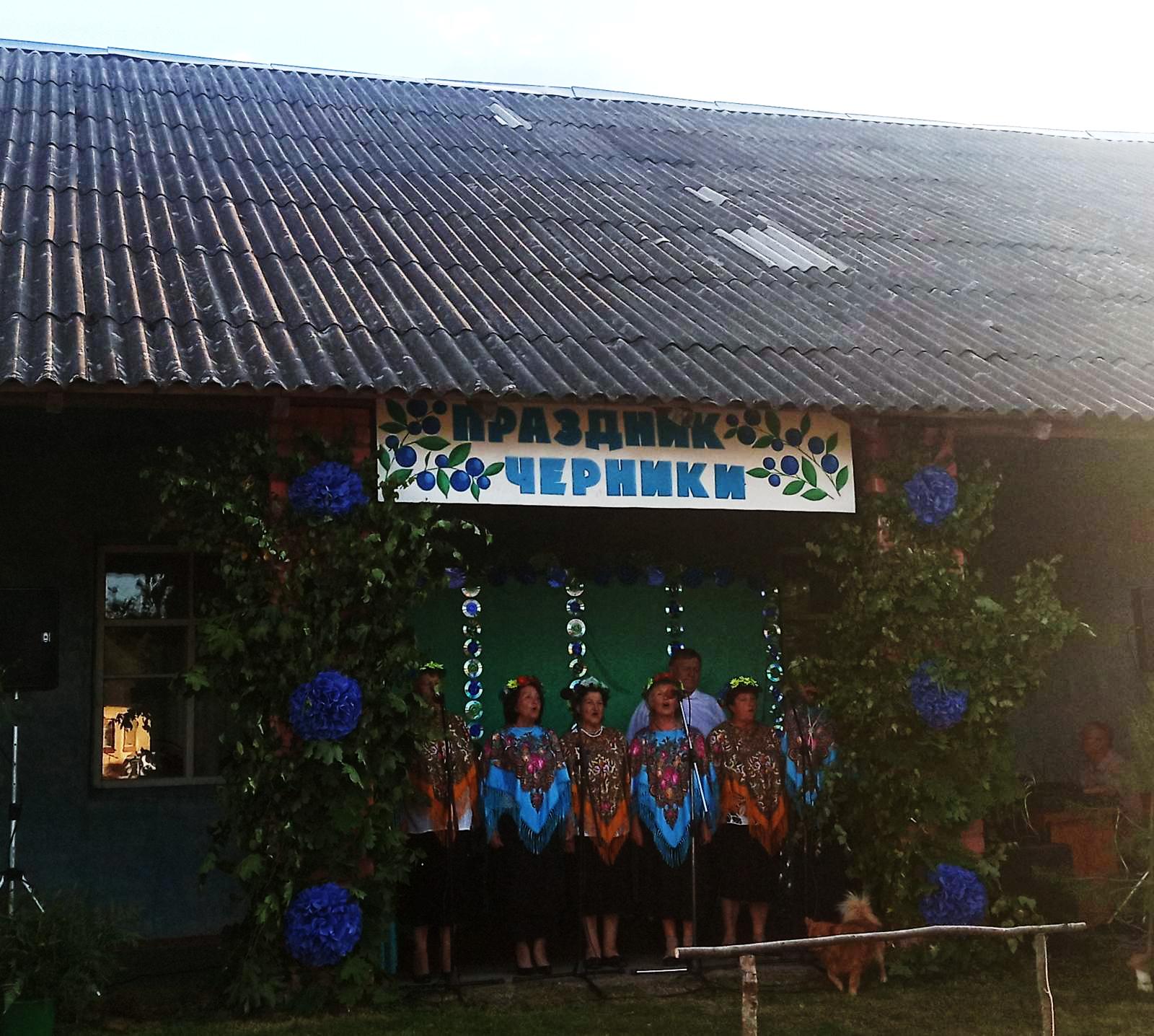 15
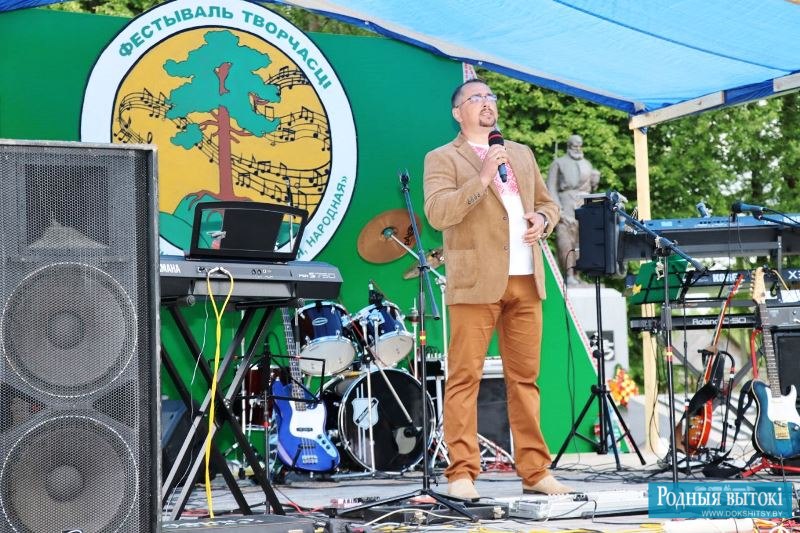 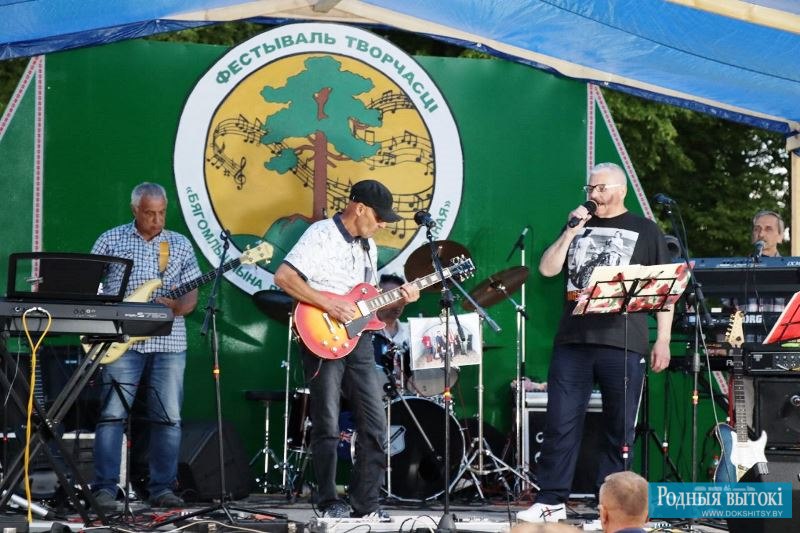 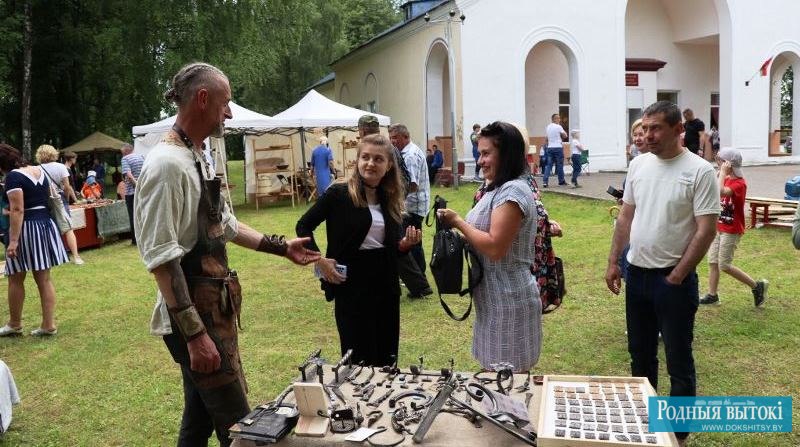 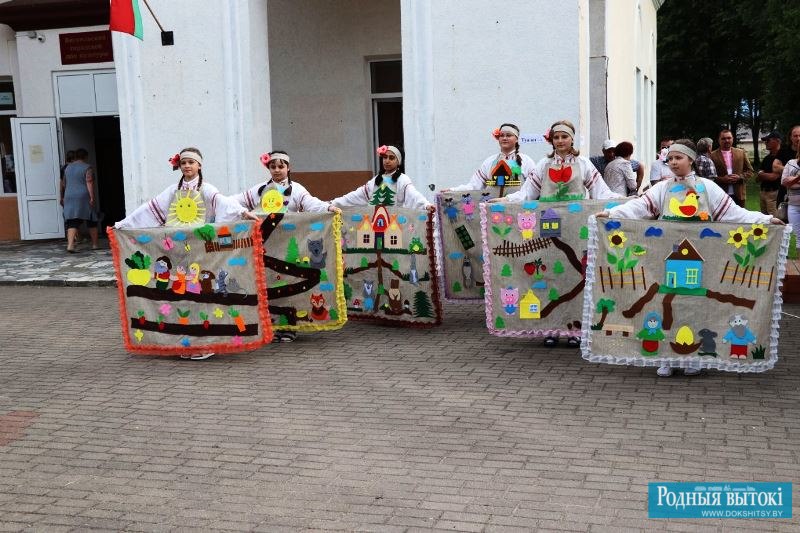 16
Спасибо 
за внимание!
17